Lesson 68
Open/Closed
[Speaker Notes: ufliteracy.org]
Lesson 68
Open/Closed
[Speaker Notes: See UFLI Foundations lesson plan Step 1 for phonemic awareness activity.]
[Speaker Notes: See UFLI Foundations lesson plan Step 2 for student phoneme responses.]
-ed
g
c
a
i
o
e
u
nk
ng
wh
ph
ch
th
sh
ck
s
[Speaker Notes: See UFLI Foundations lesson plan Step 3 for auditory drill activity.]
[Speaker Notes: No slides needed for auditory drill.]
[Speaker Notes: See UFLI Foundations lesson plan Step 4 for blending drill word chain and grid. 
Visit ufliteracy.org to access the Blending Board app.]
[Speaker Notes: See UFLI Foundations lesson plan Step 5 for recommended teacher language and activities to introduce the new concept.]
Closed Syllable
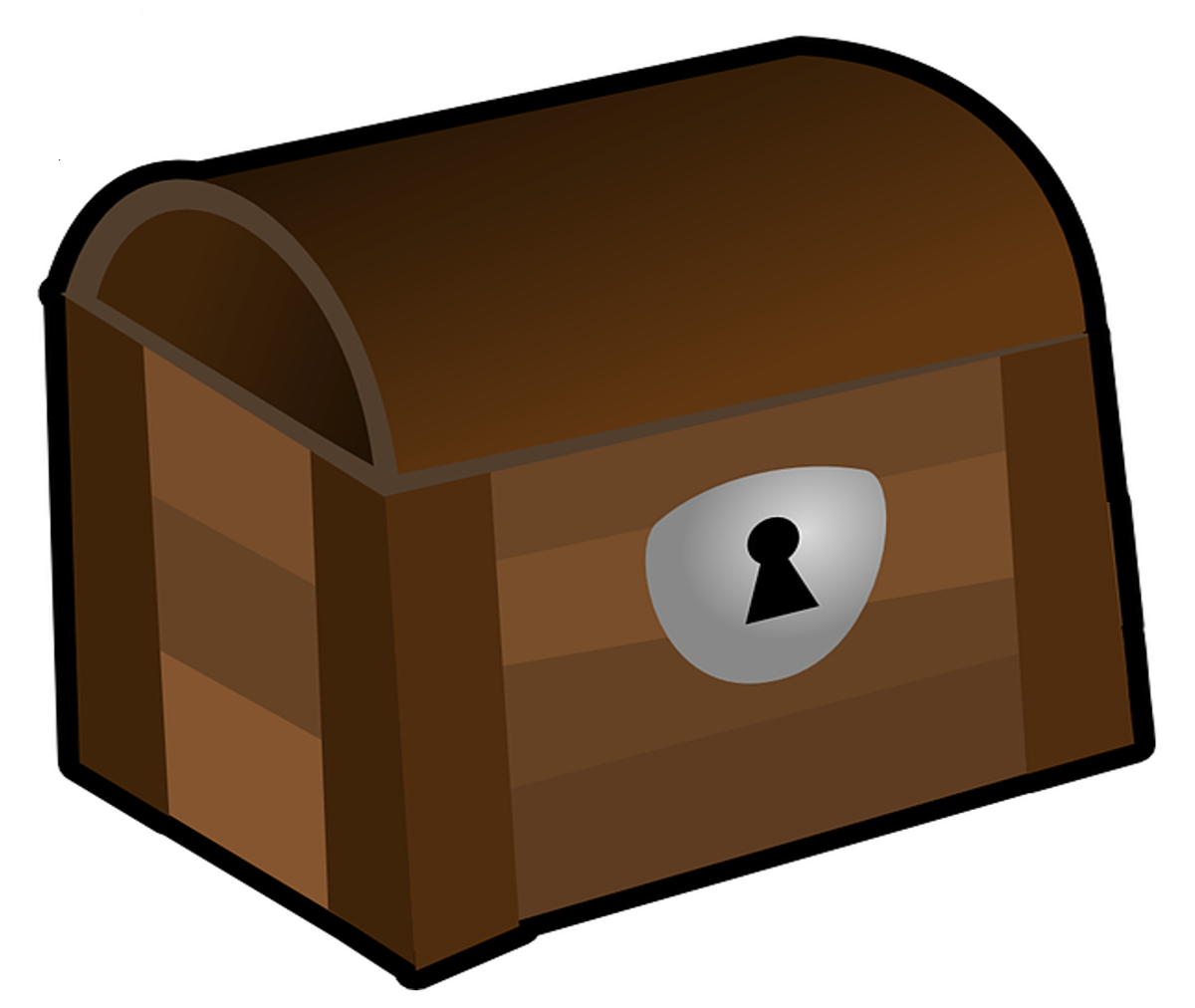 V
C
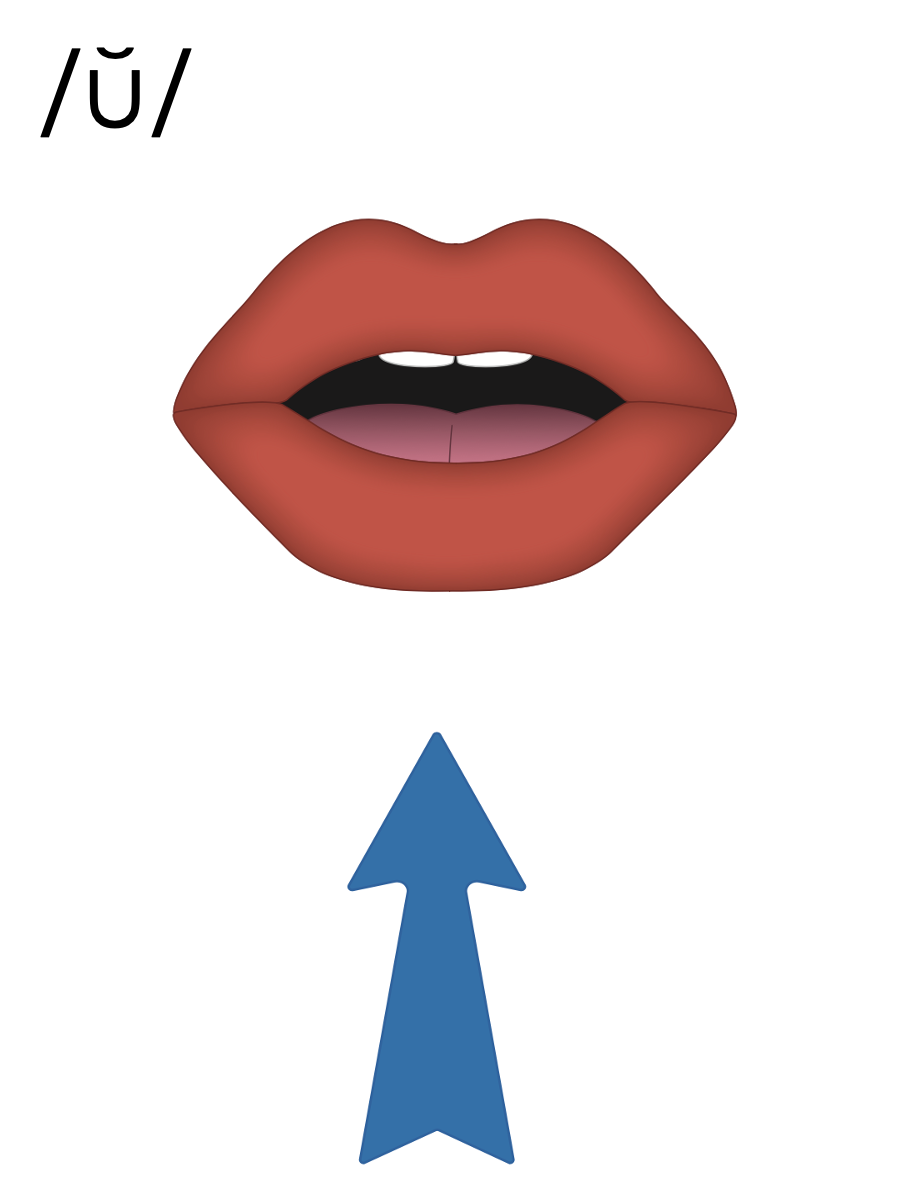 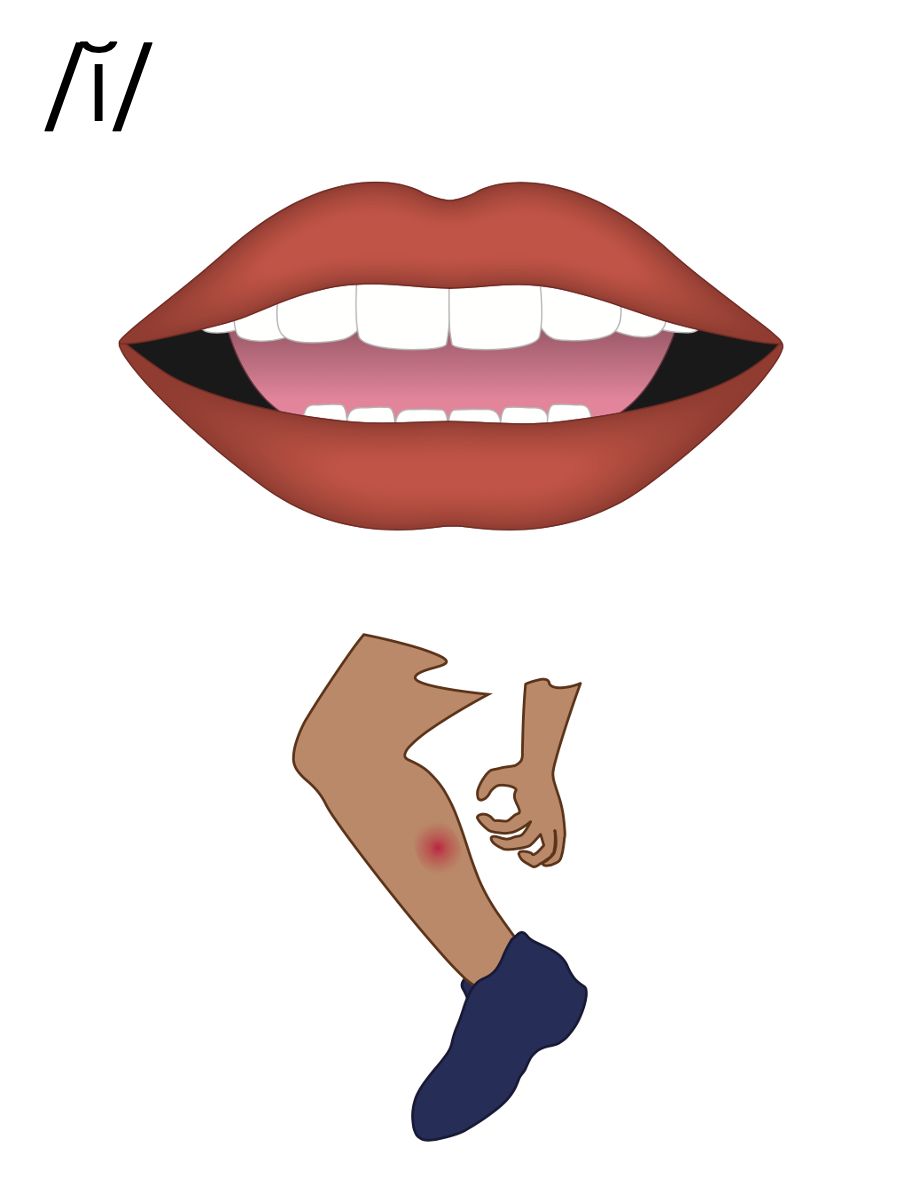 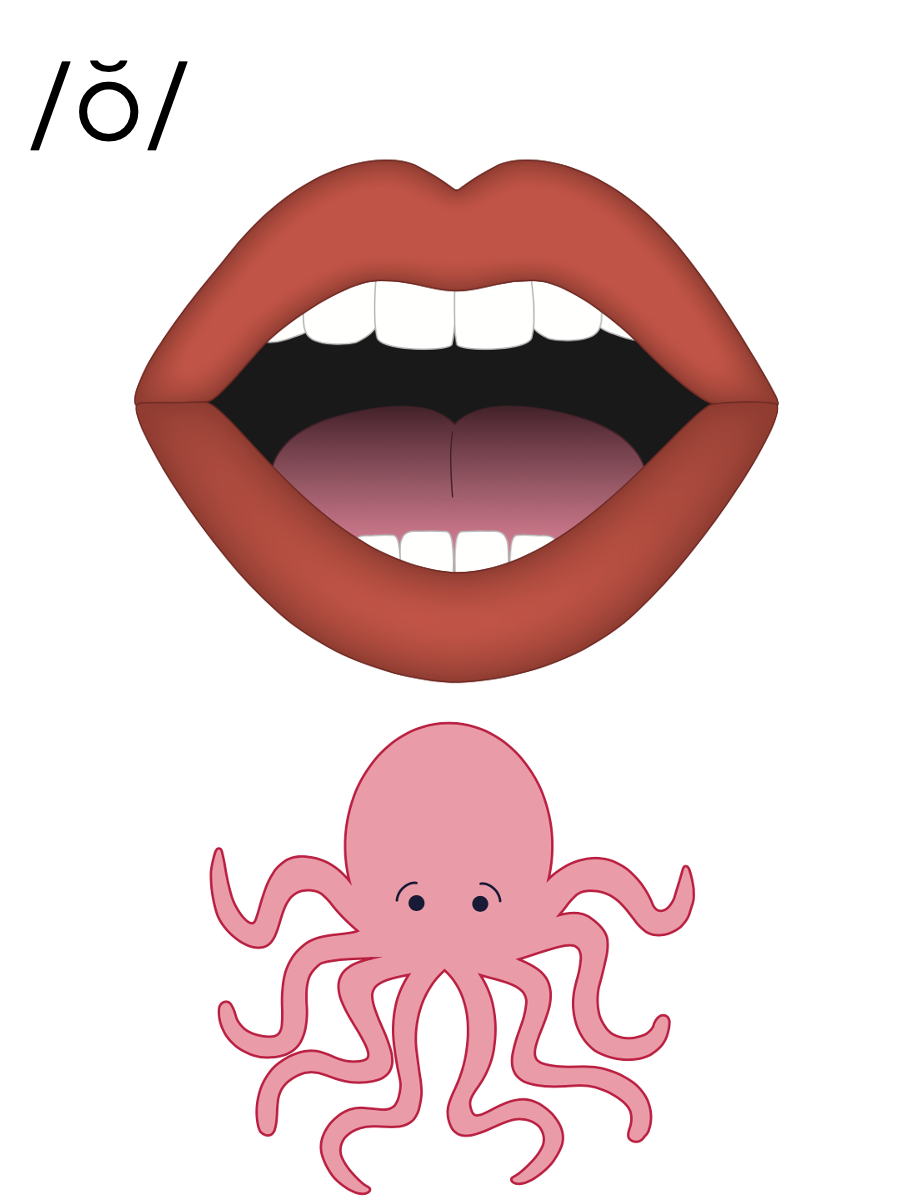 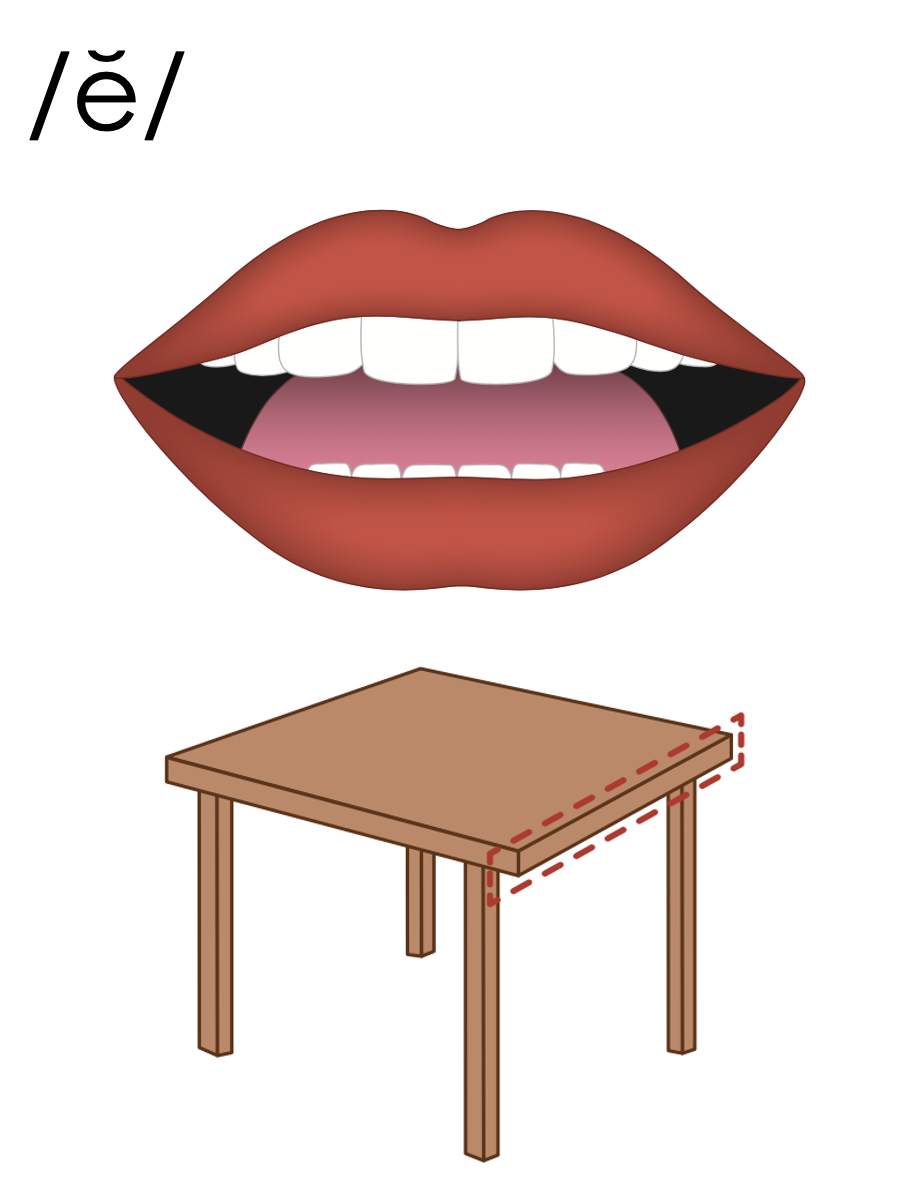 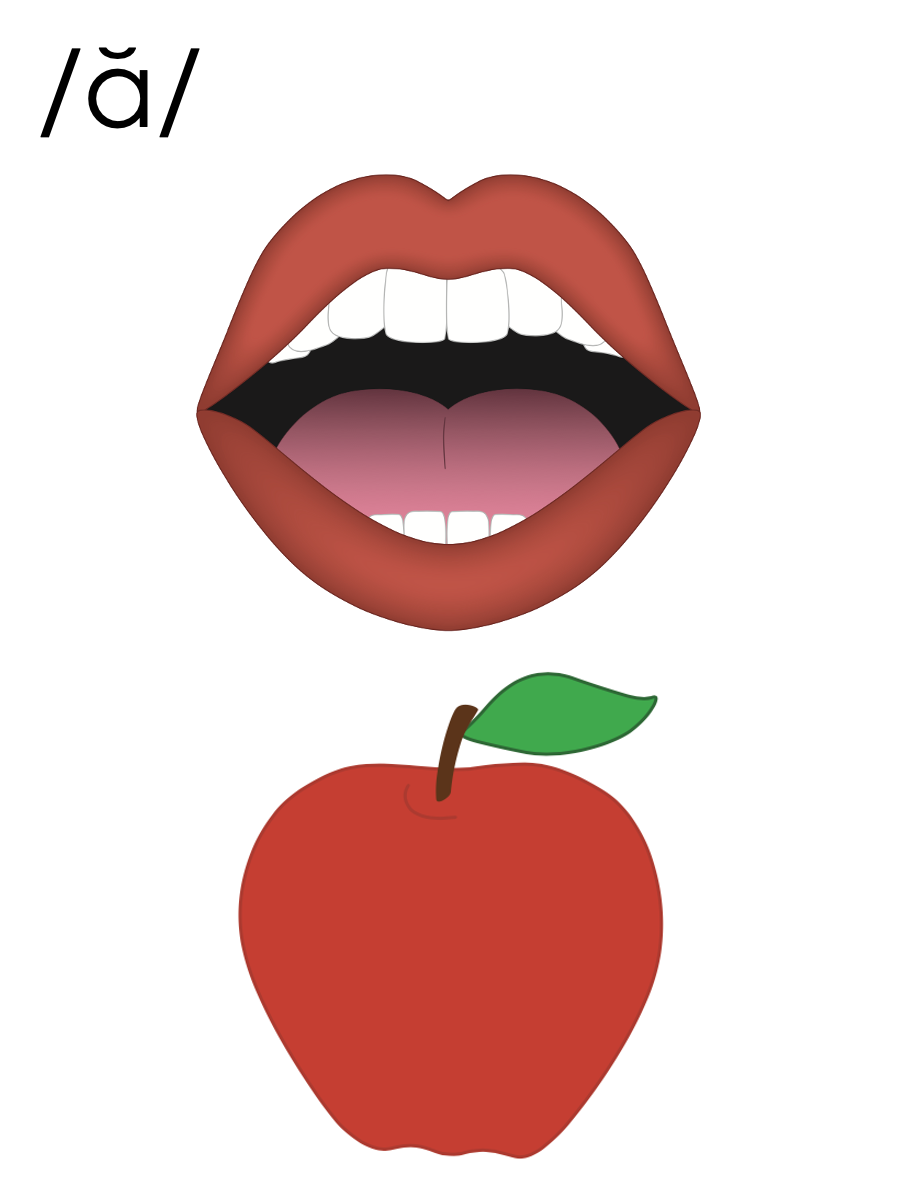 Closed Syllable
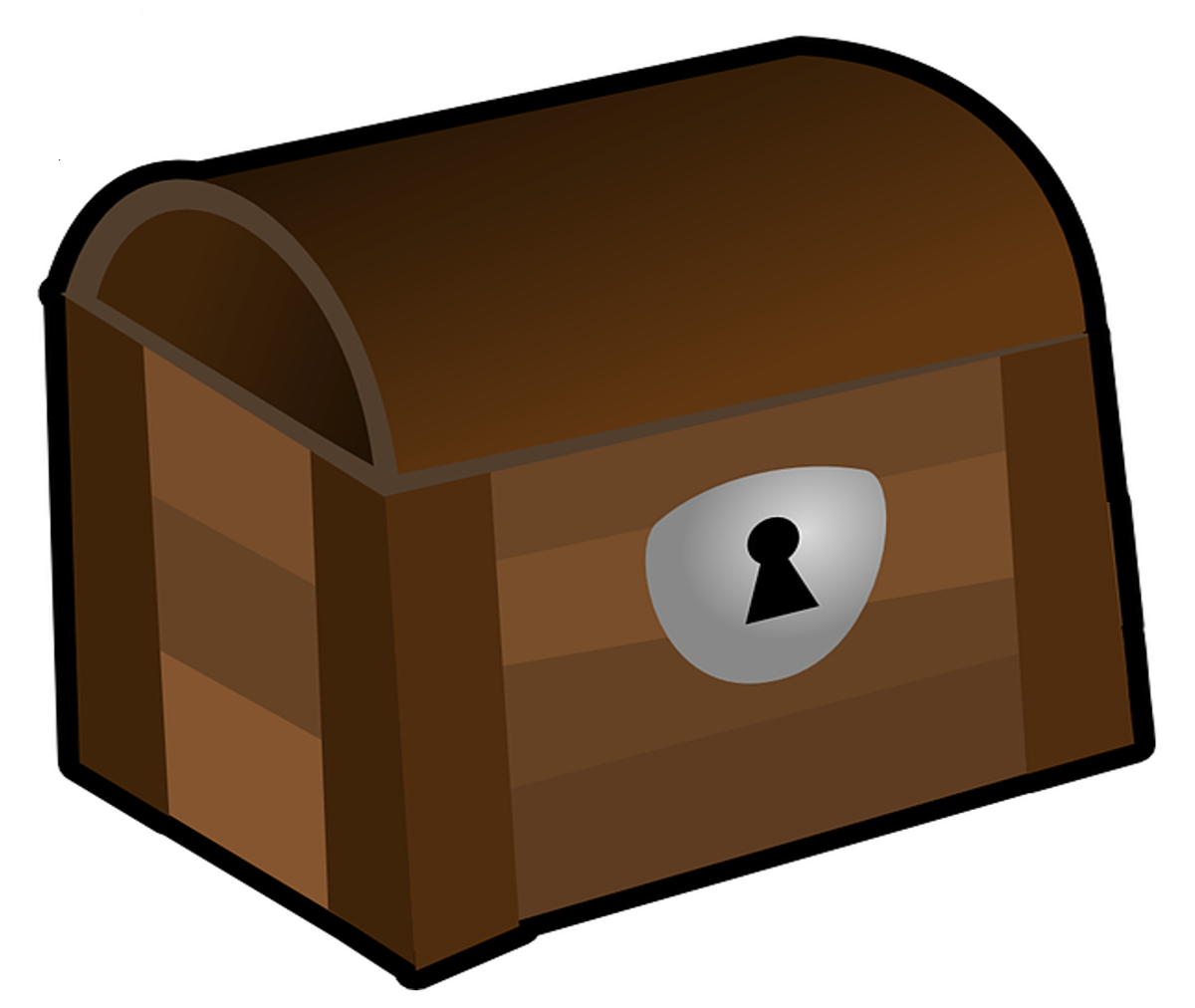 V
C
met
Open Syllable
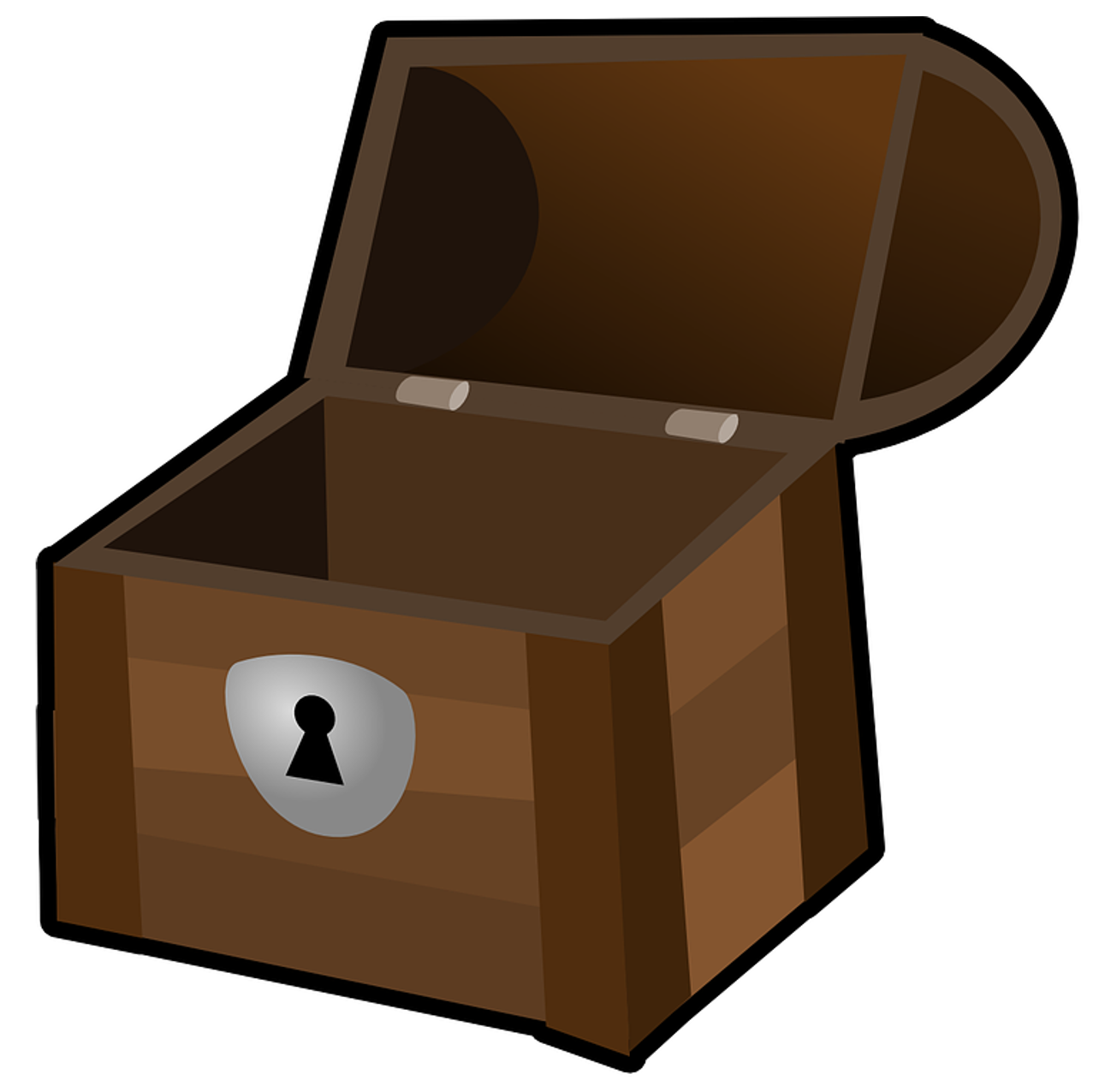 V
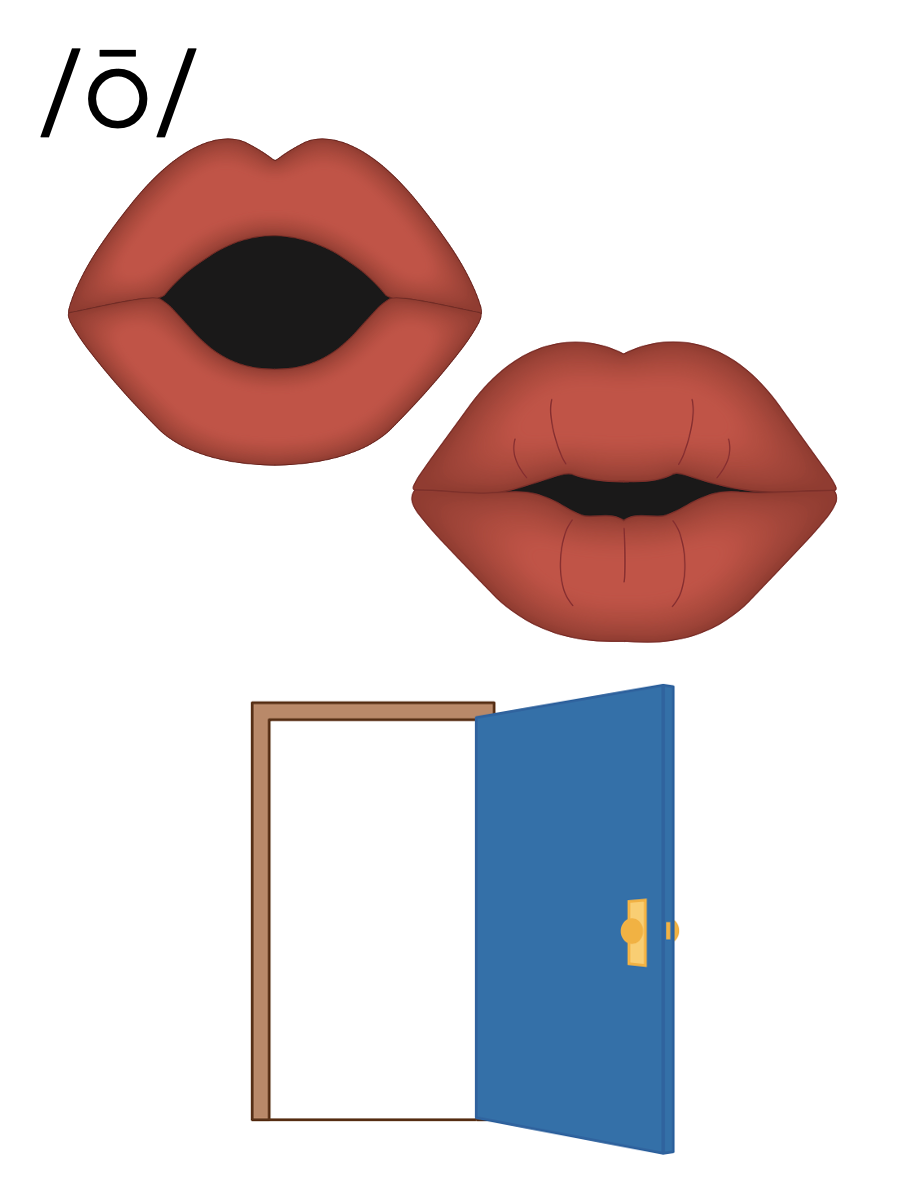 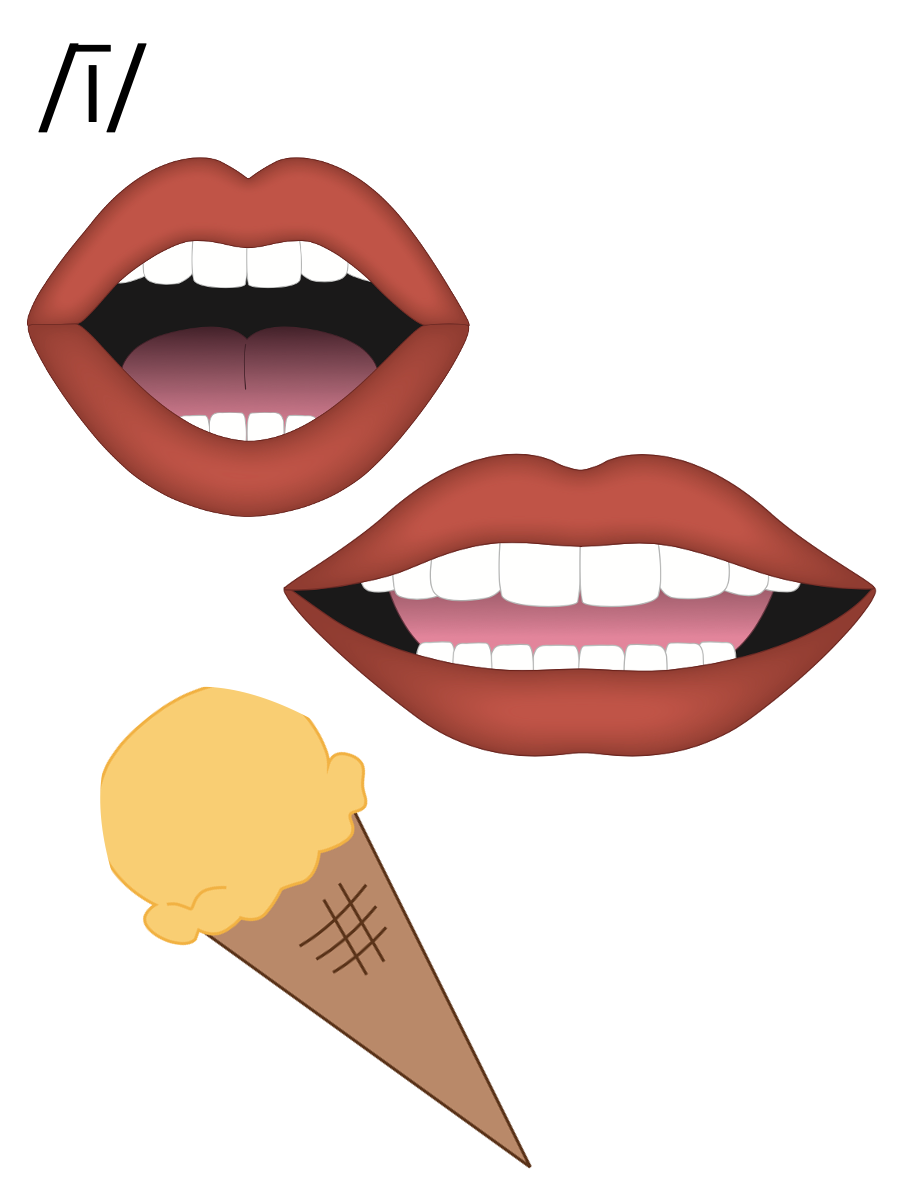 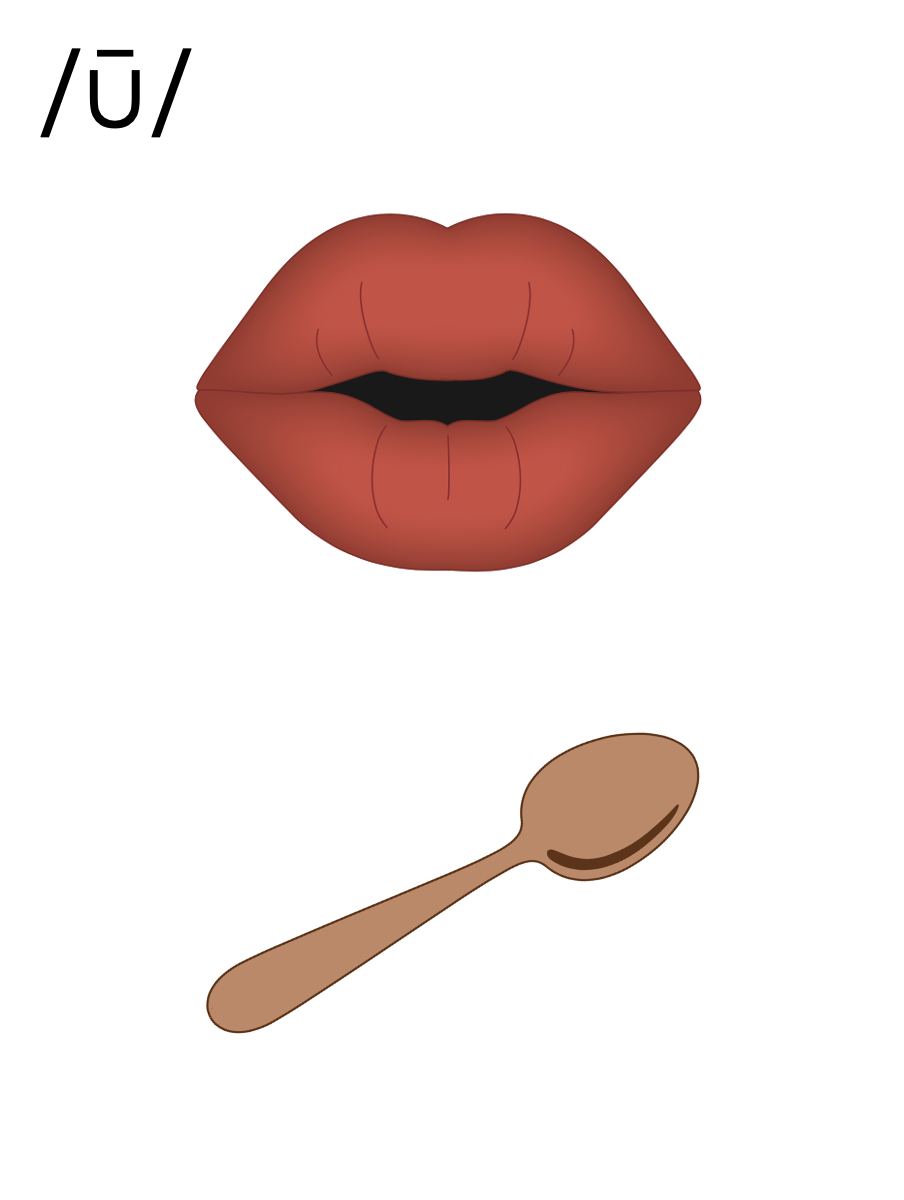 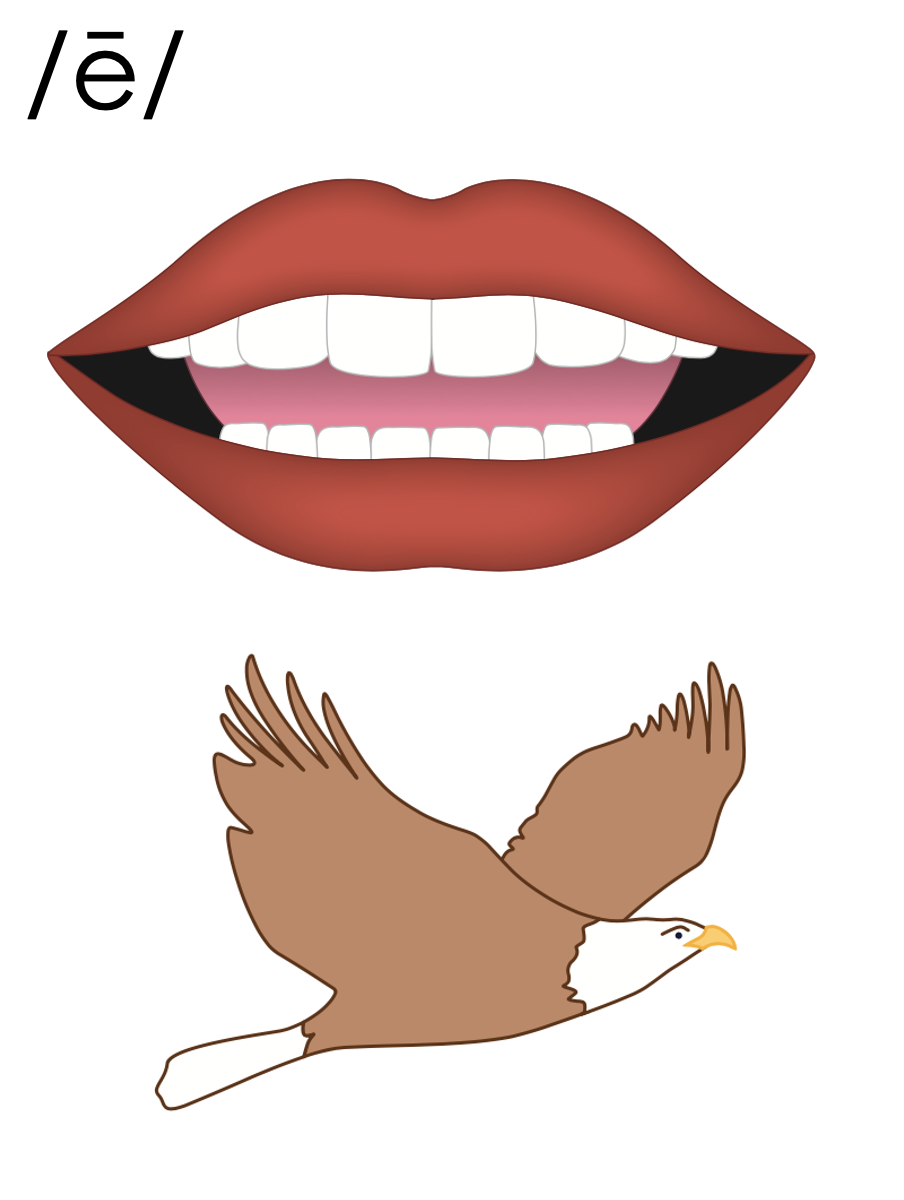 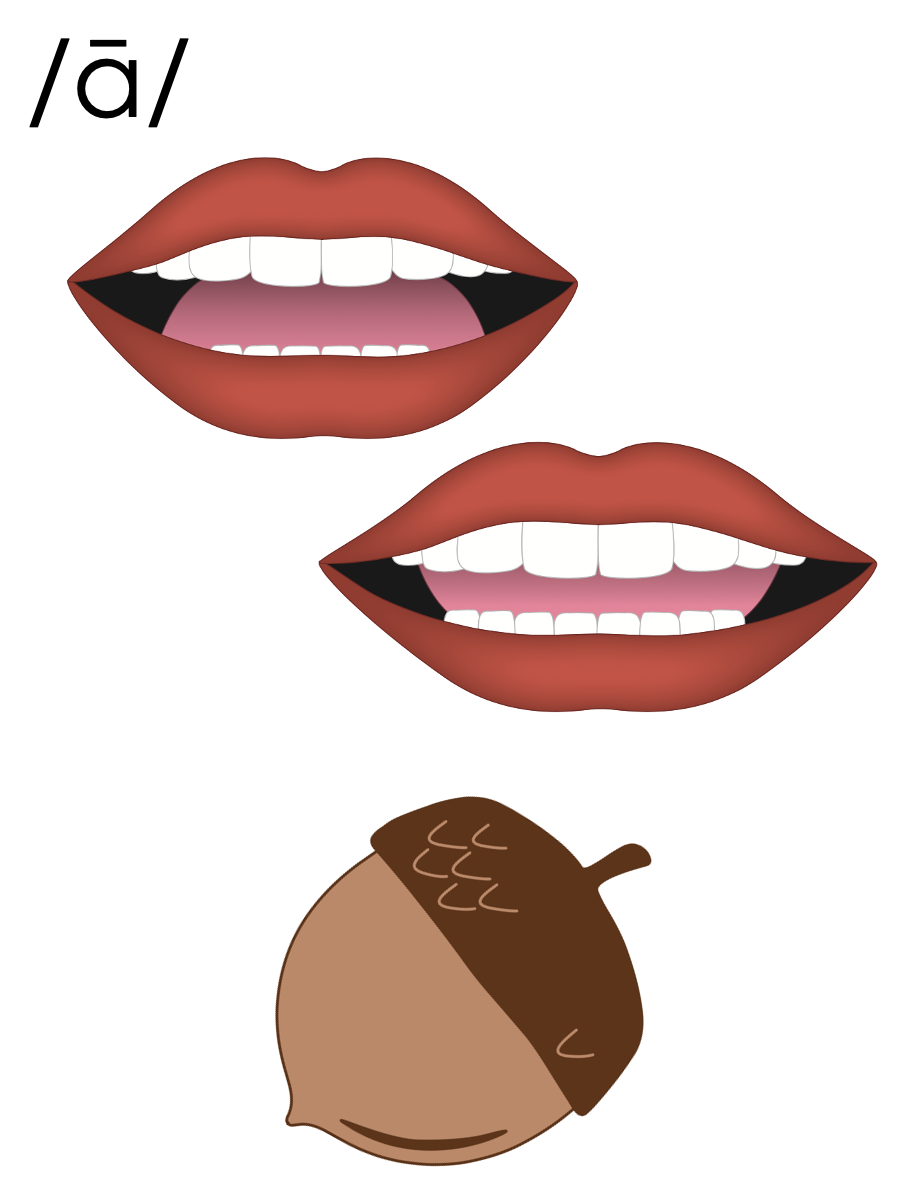 Open Syllable
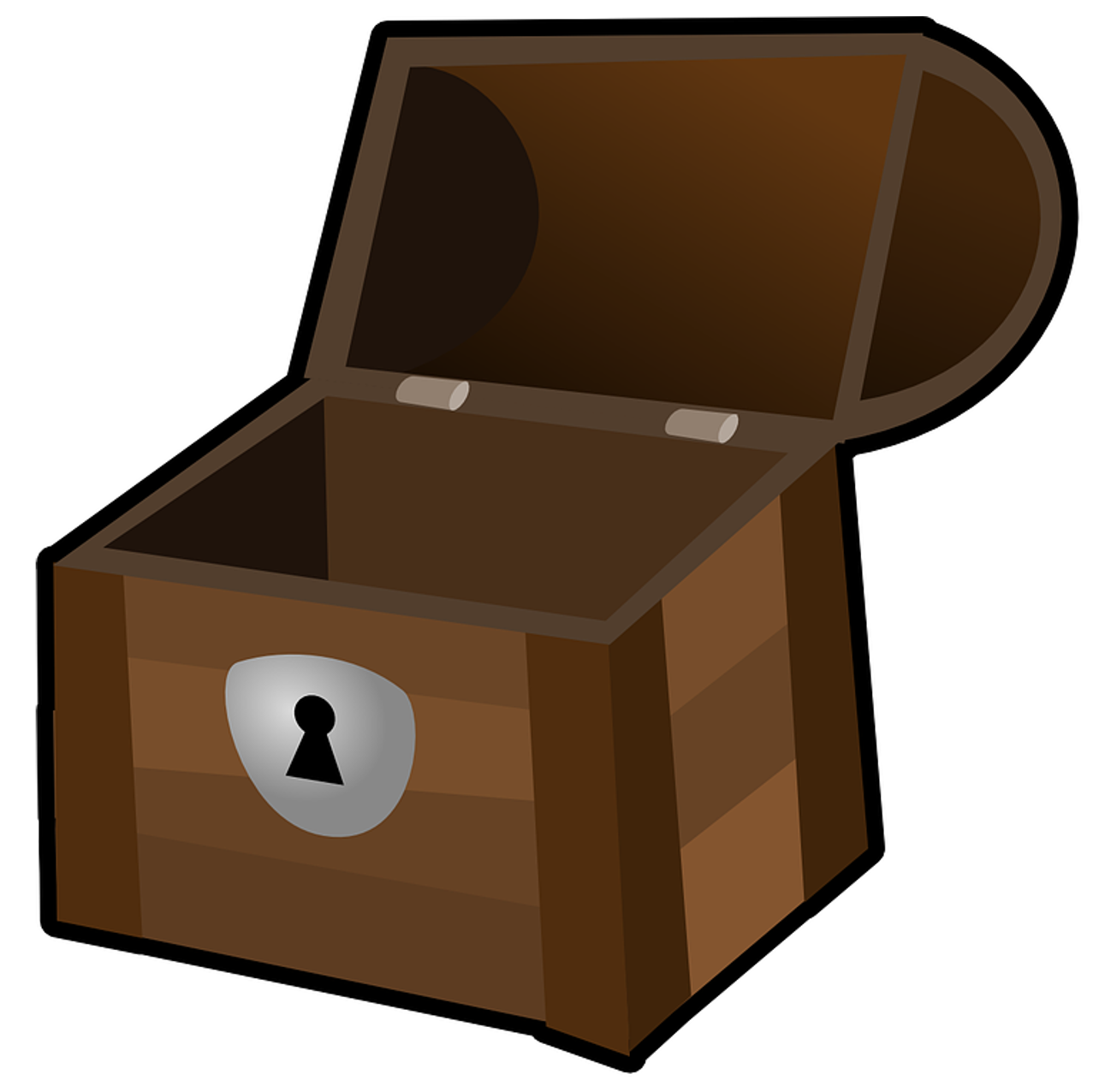 V
me
be
yond
about
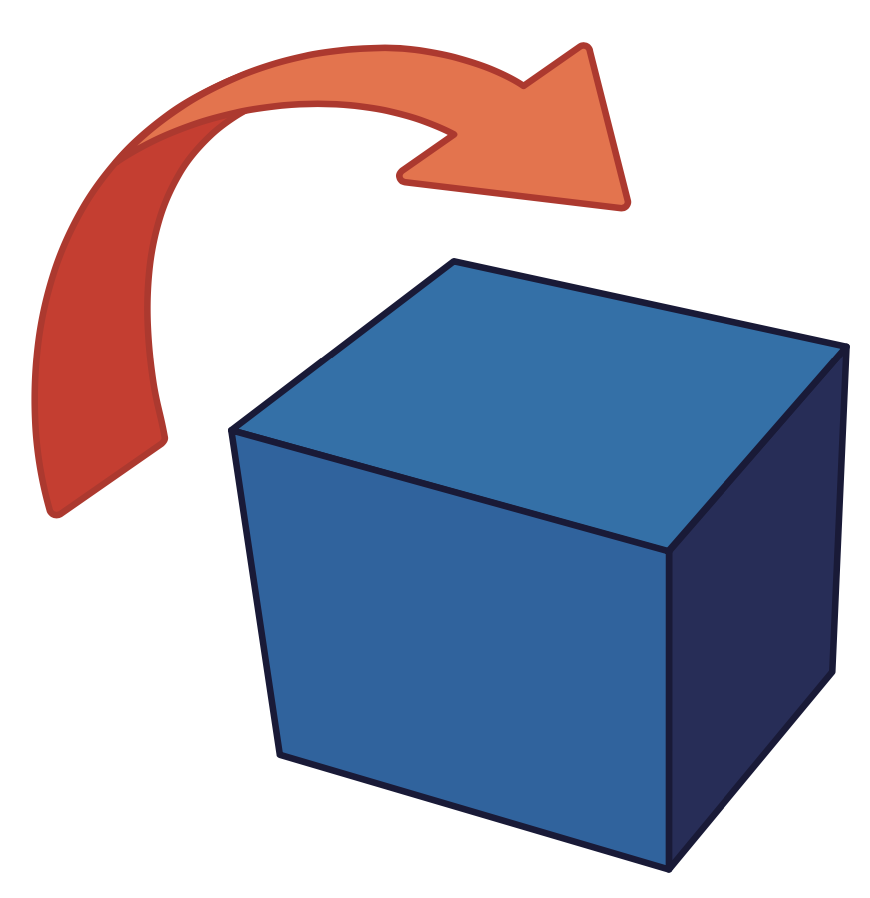 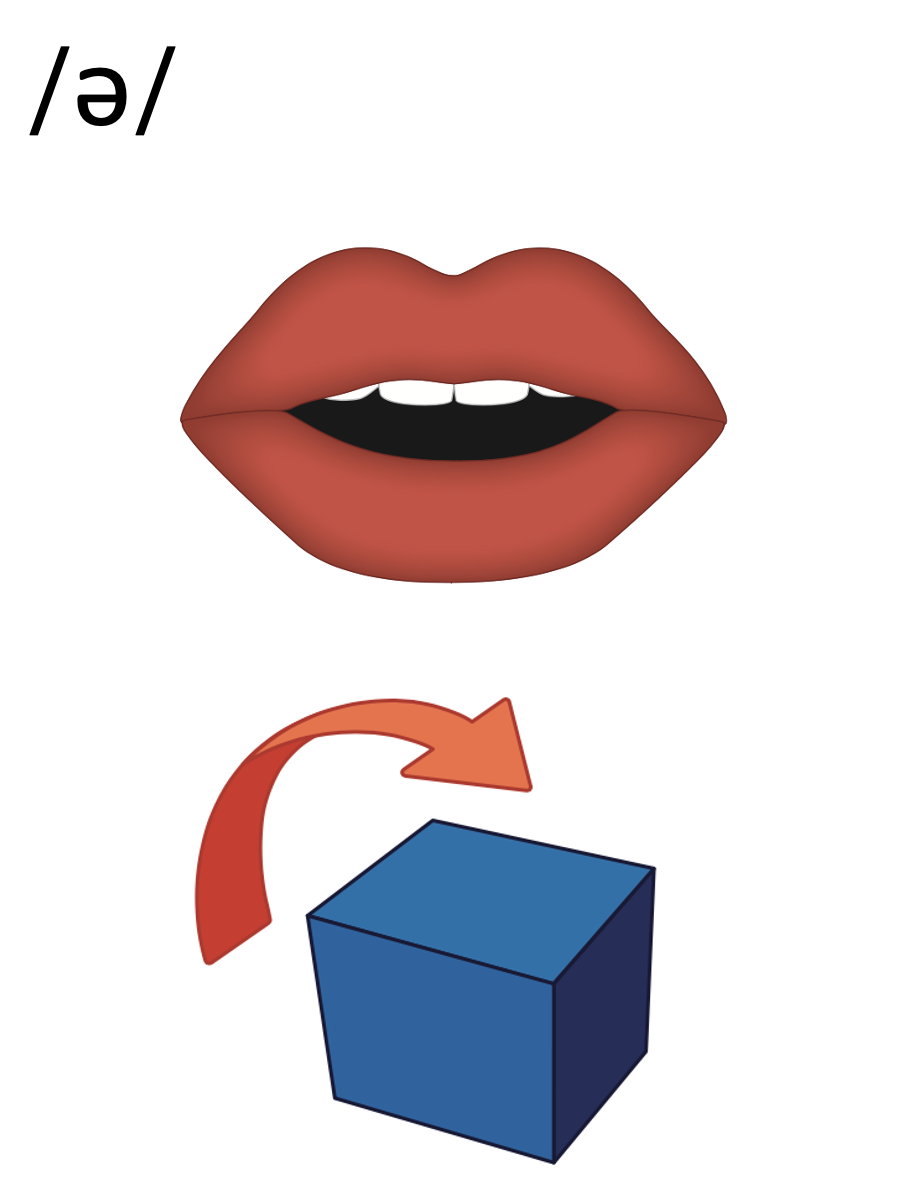 a
e
i
o
u
y
o-pen
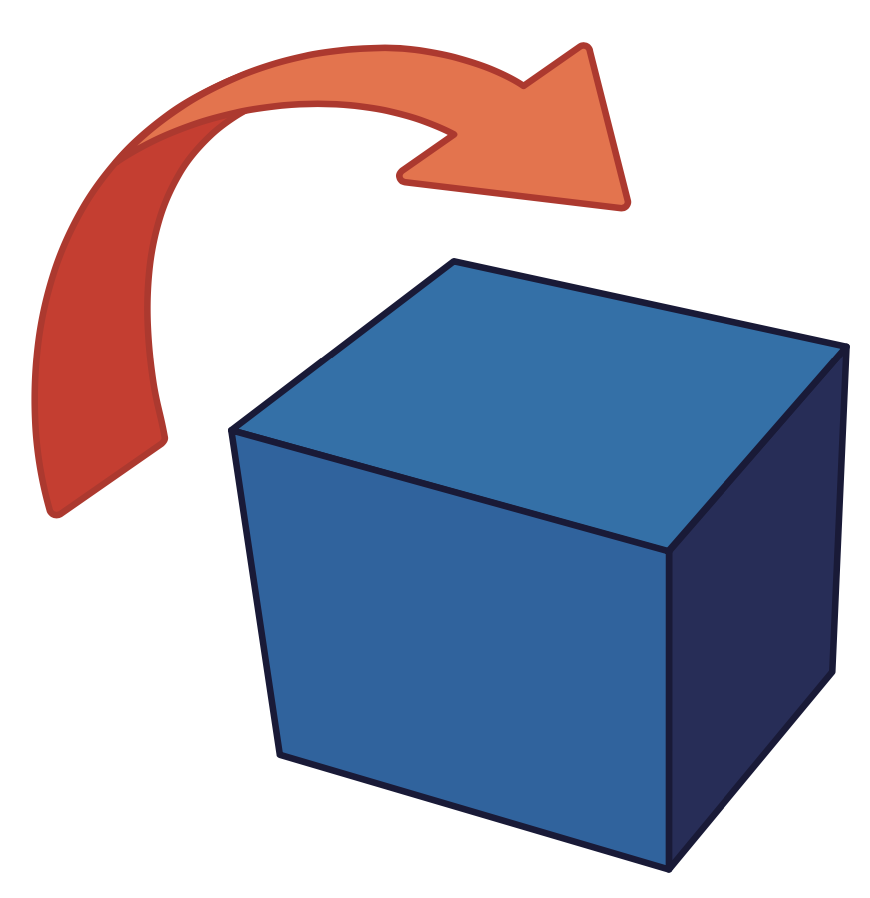 bo-nus
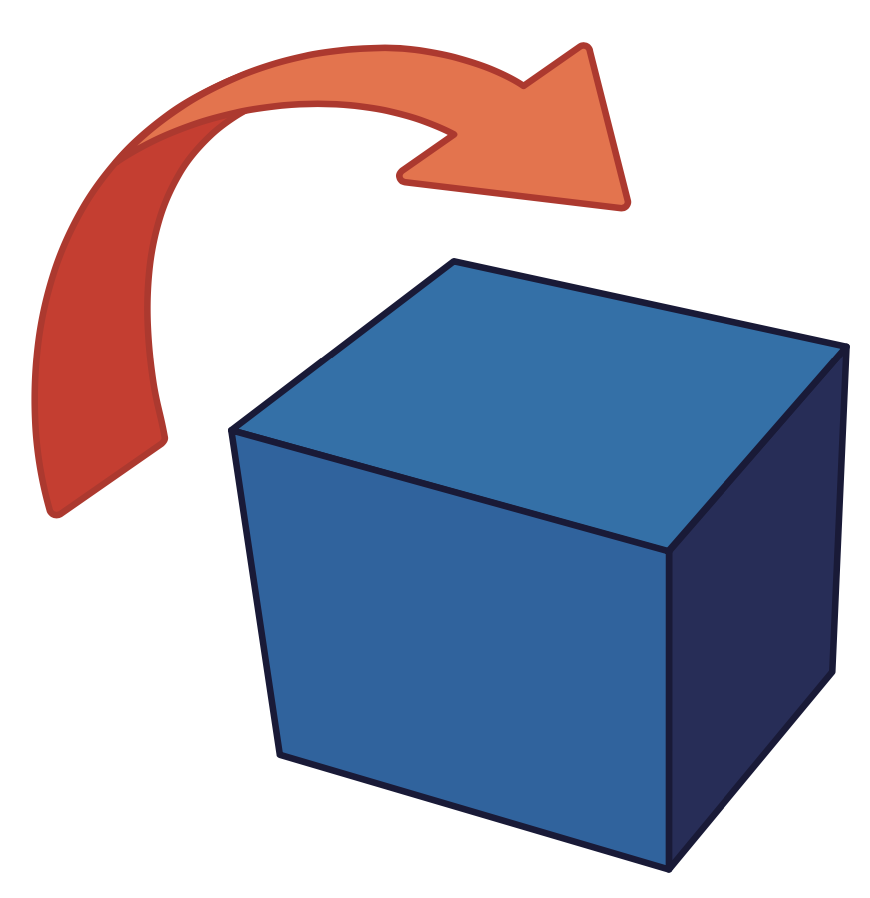 hu-man
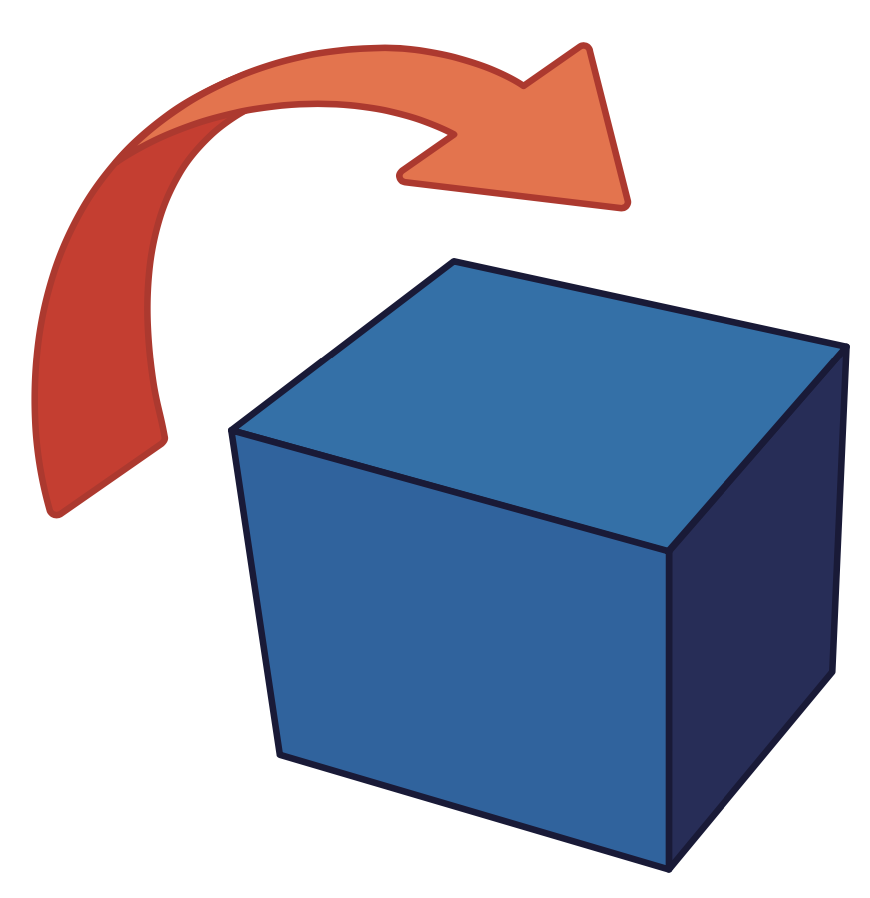 de-mand
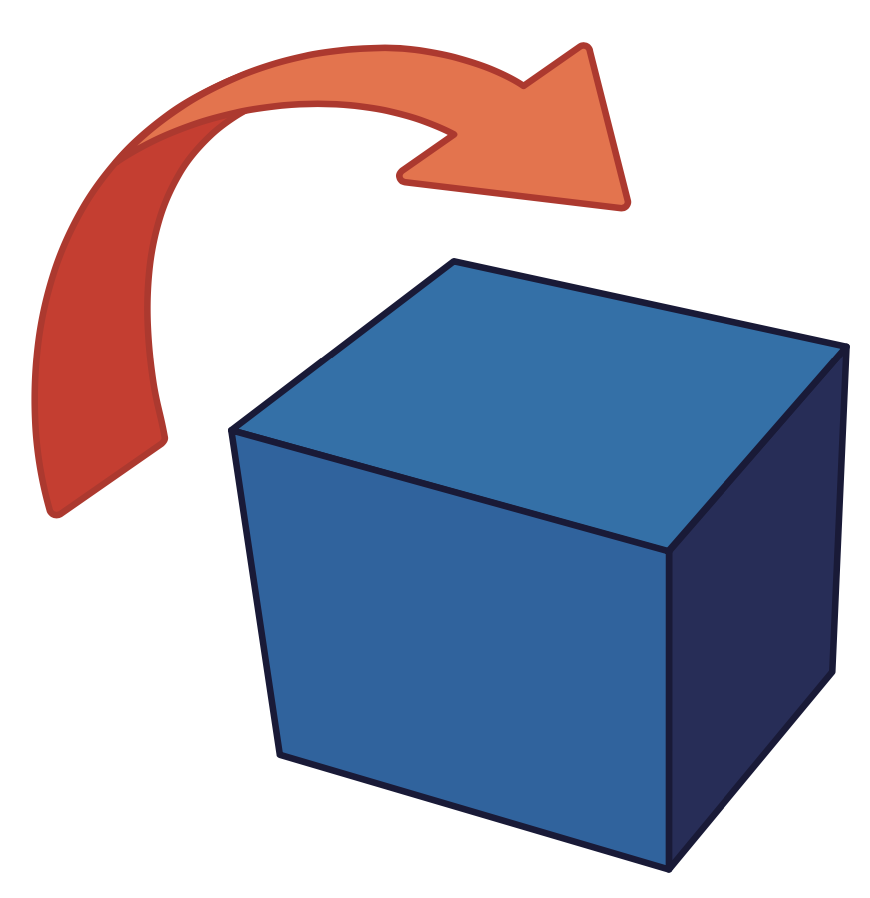 den-im
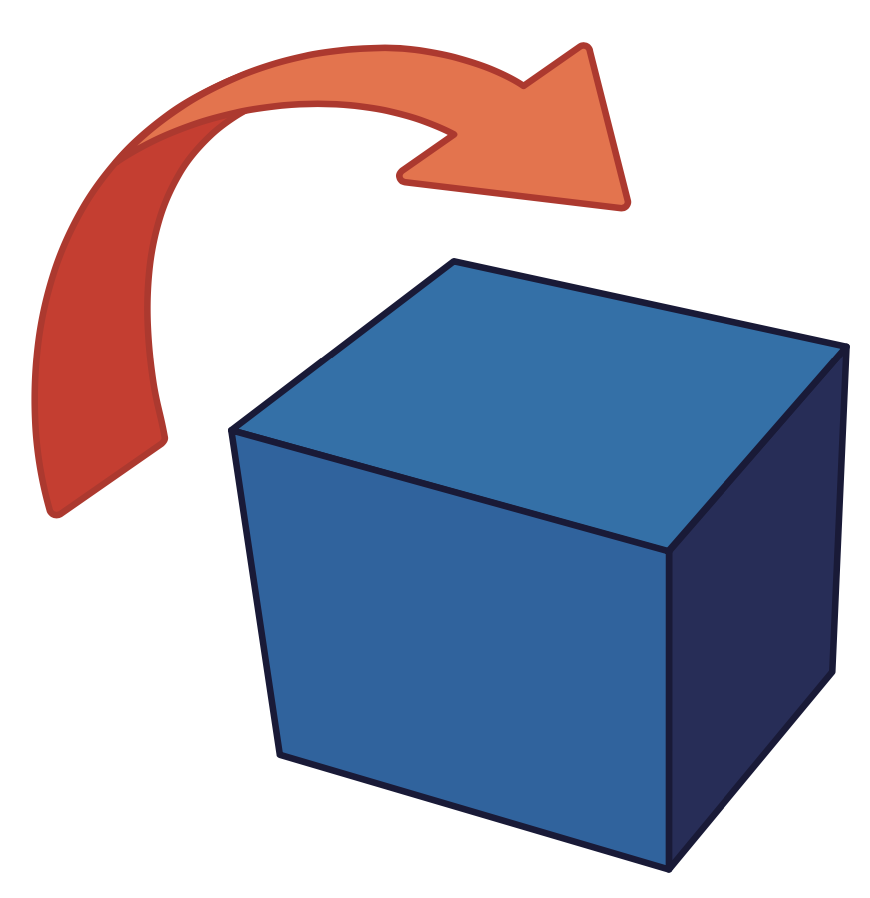 [Speaker Notes: Handwriting paper for letter formation practice. Use as needed. 
See UFLI Foundations manual for more information about letter formation.]
basic
frozen
open
even
unit
virus
robot
begin
secret
humid
moment
[Speaker Notes: See UFLI Foundations lesson plan Step 5 for words to spell.
Handwriting paper to model spelling.]
[Speaker Notes: See UFLI Foundations lesson plan Step 5 for words to spell.
Handwriting paper for guided spelling practice.]
Insert brief reinforcement activity and/or transition to next part of reading block.
Lesson 68
Open/Closed
New Concept Review
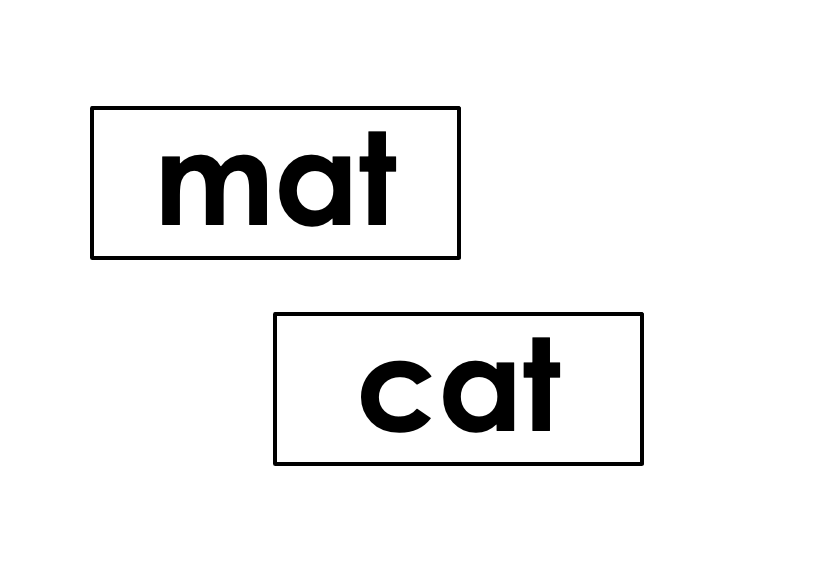 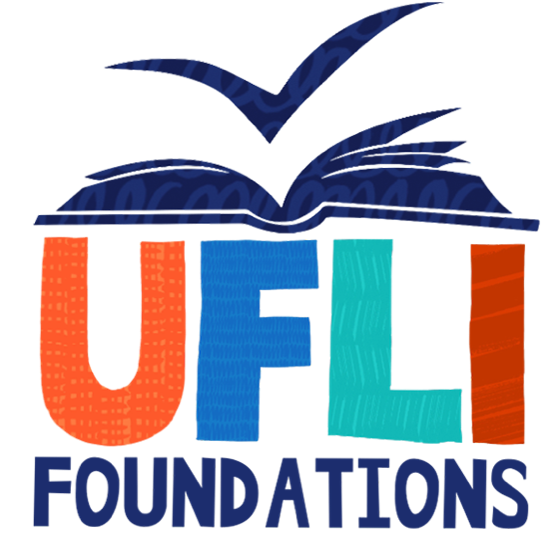 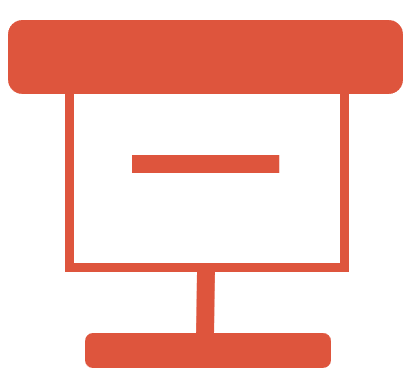 [Speaker Notes: See UFLI Foundations lesson plan Step 5 for recommended teacher language and activities to review the new concept.]
Closed Syllable
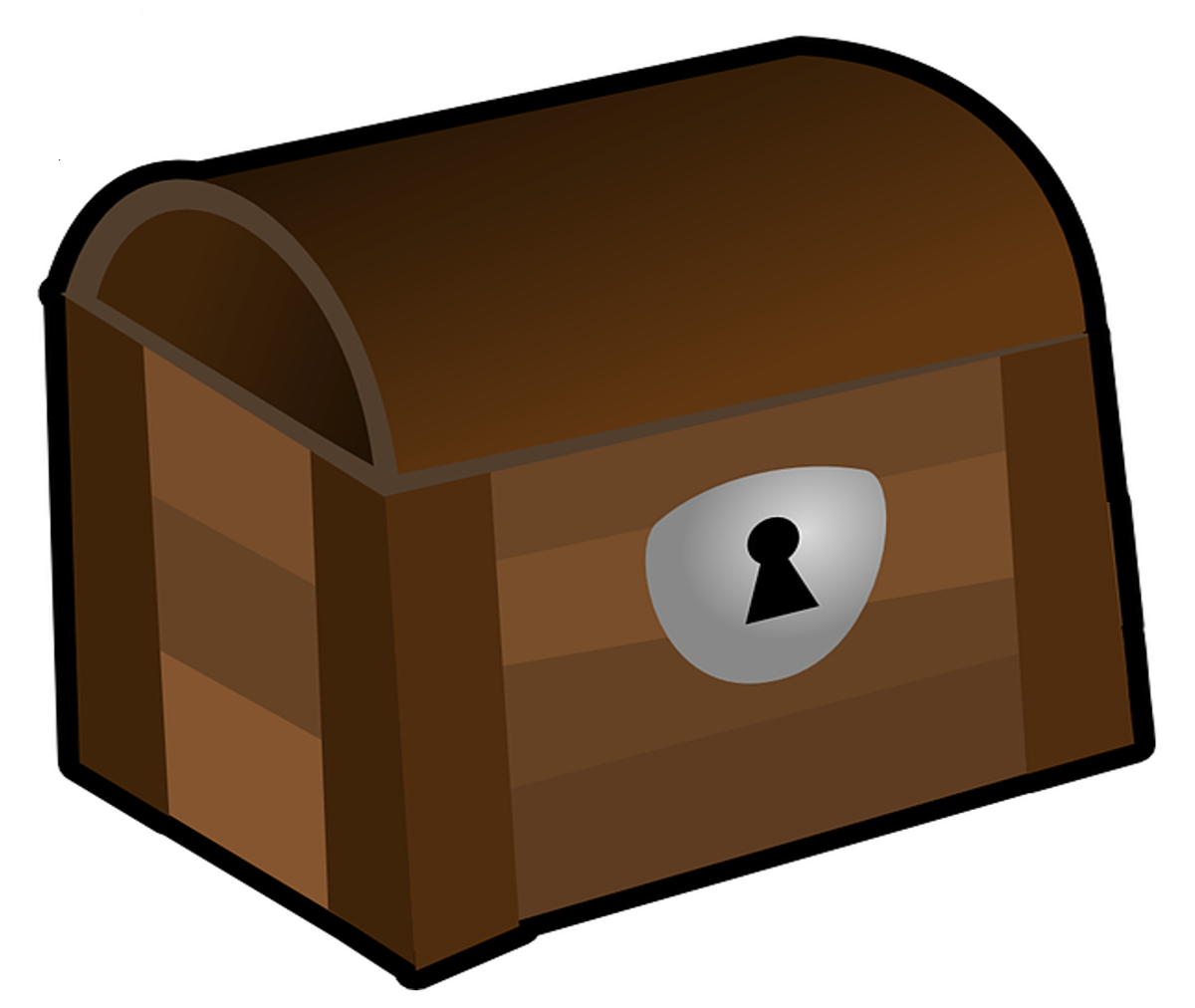 V
C
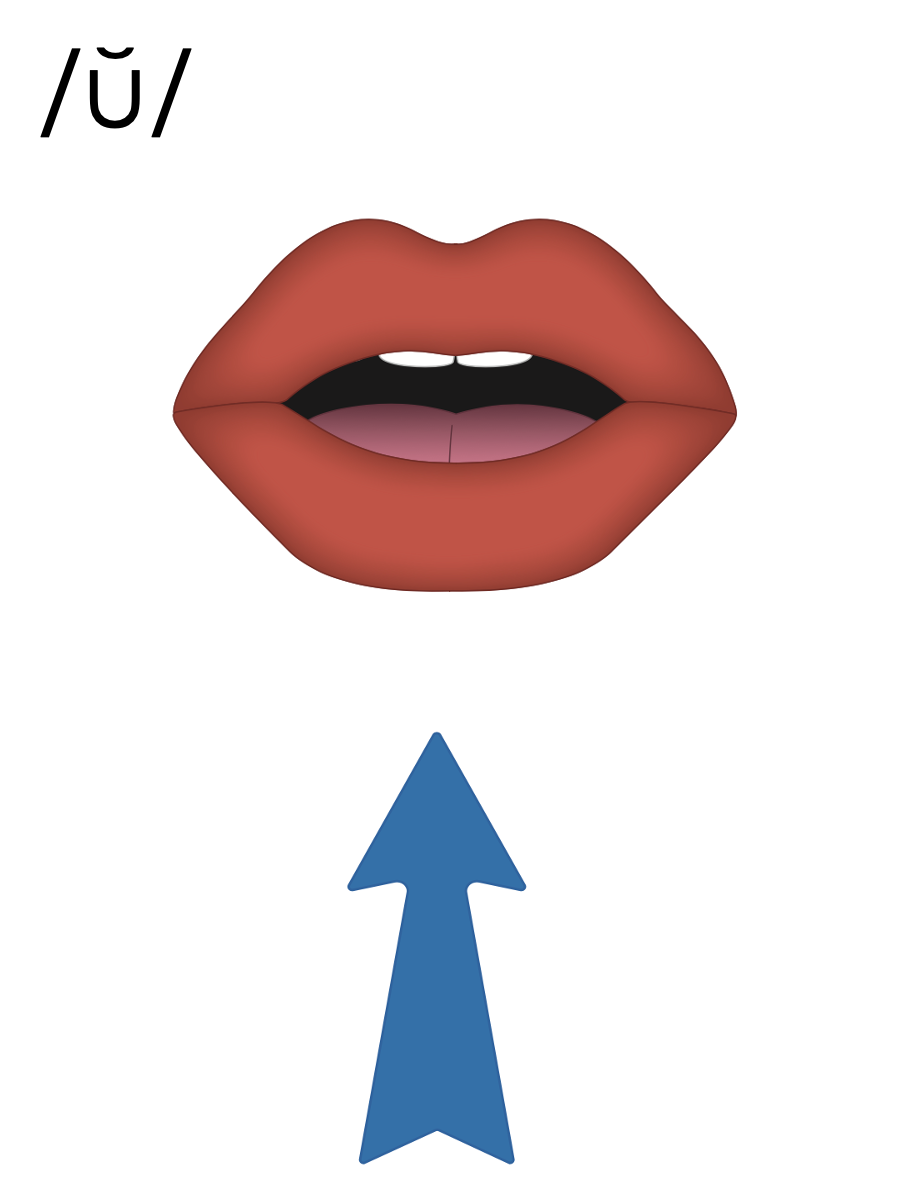 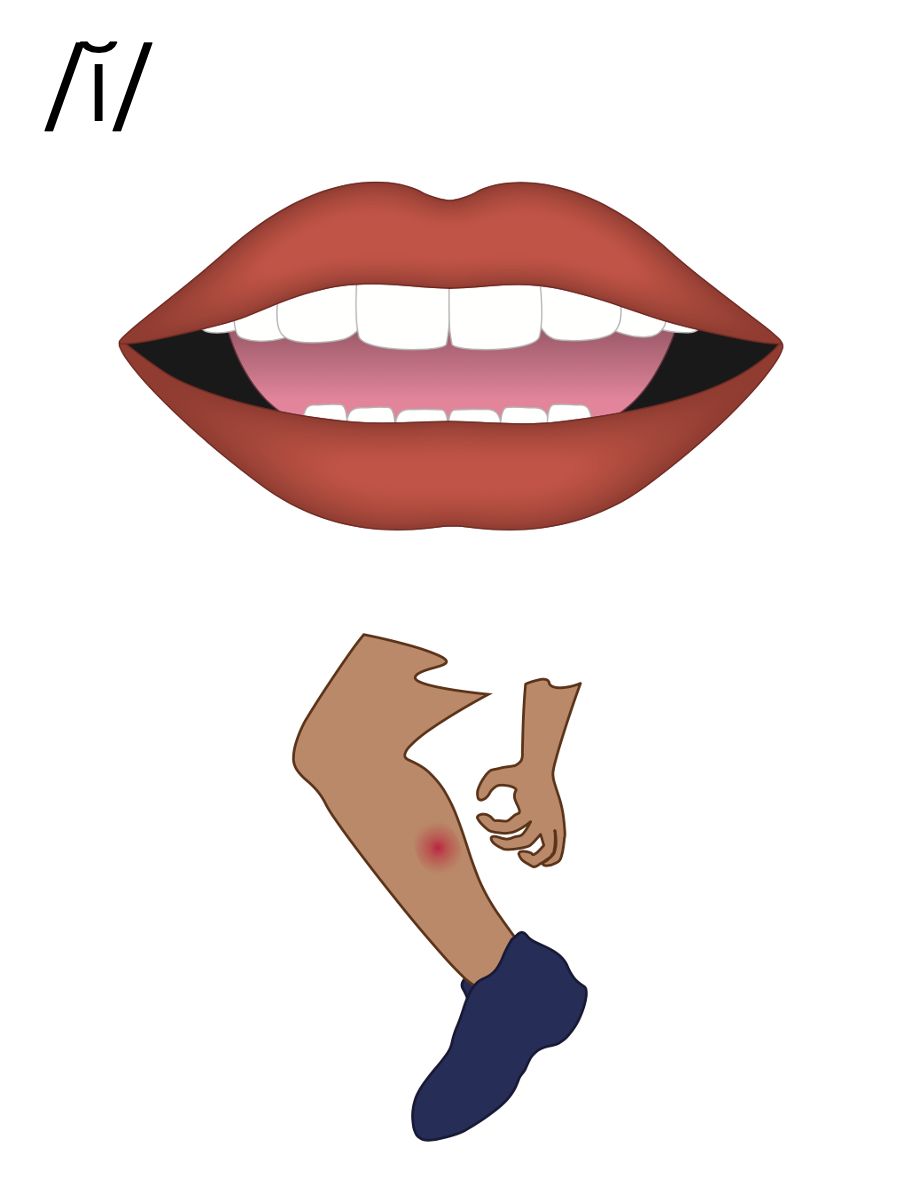 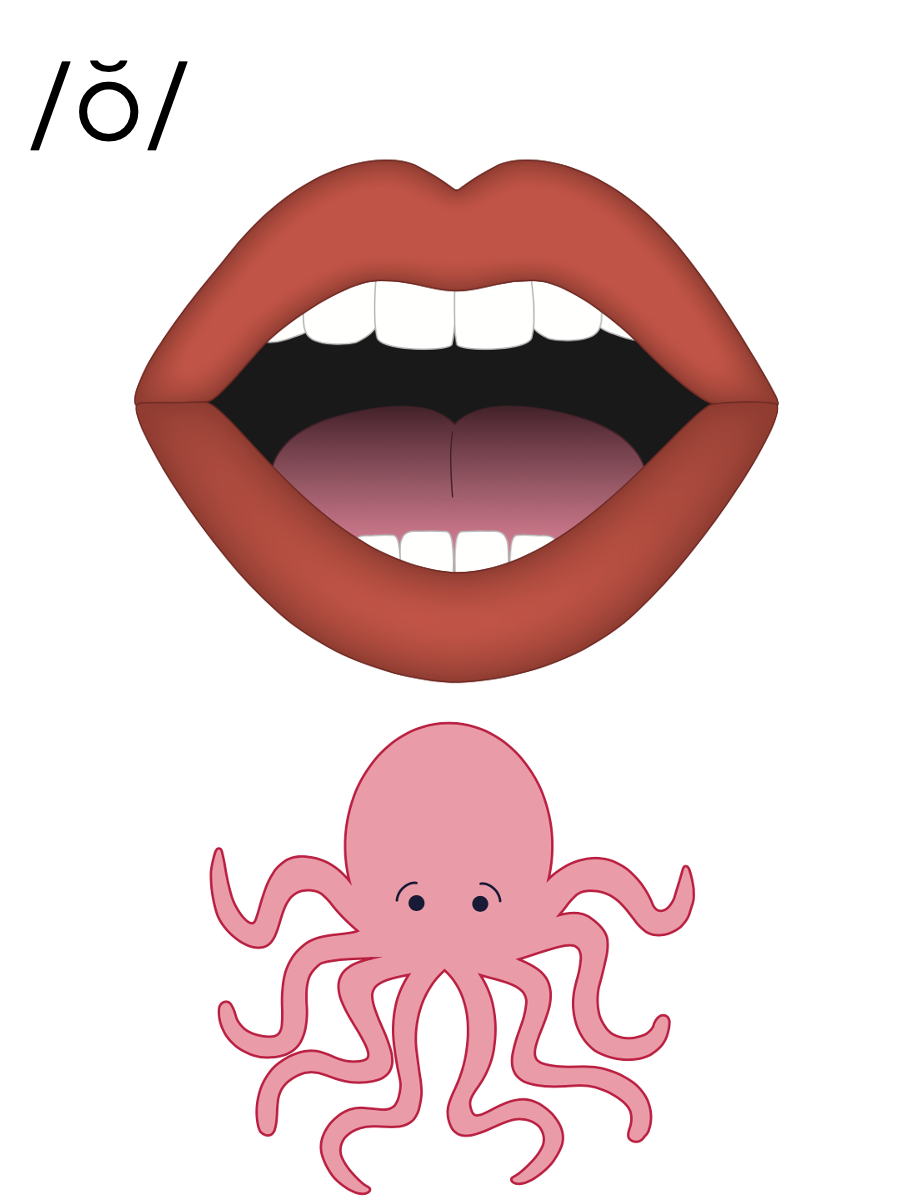 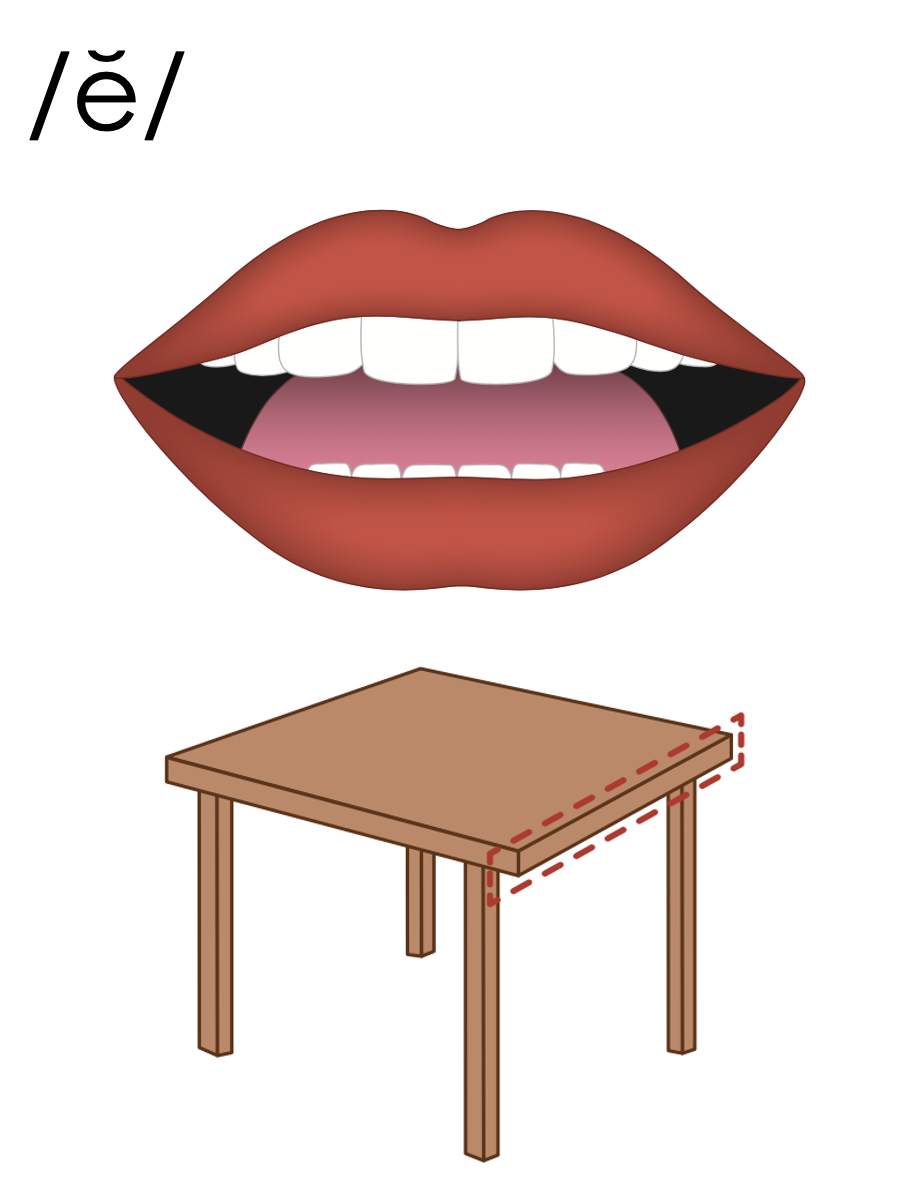 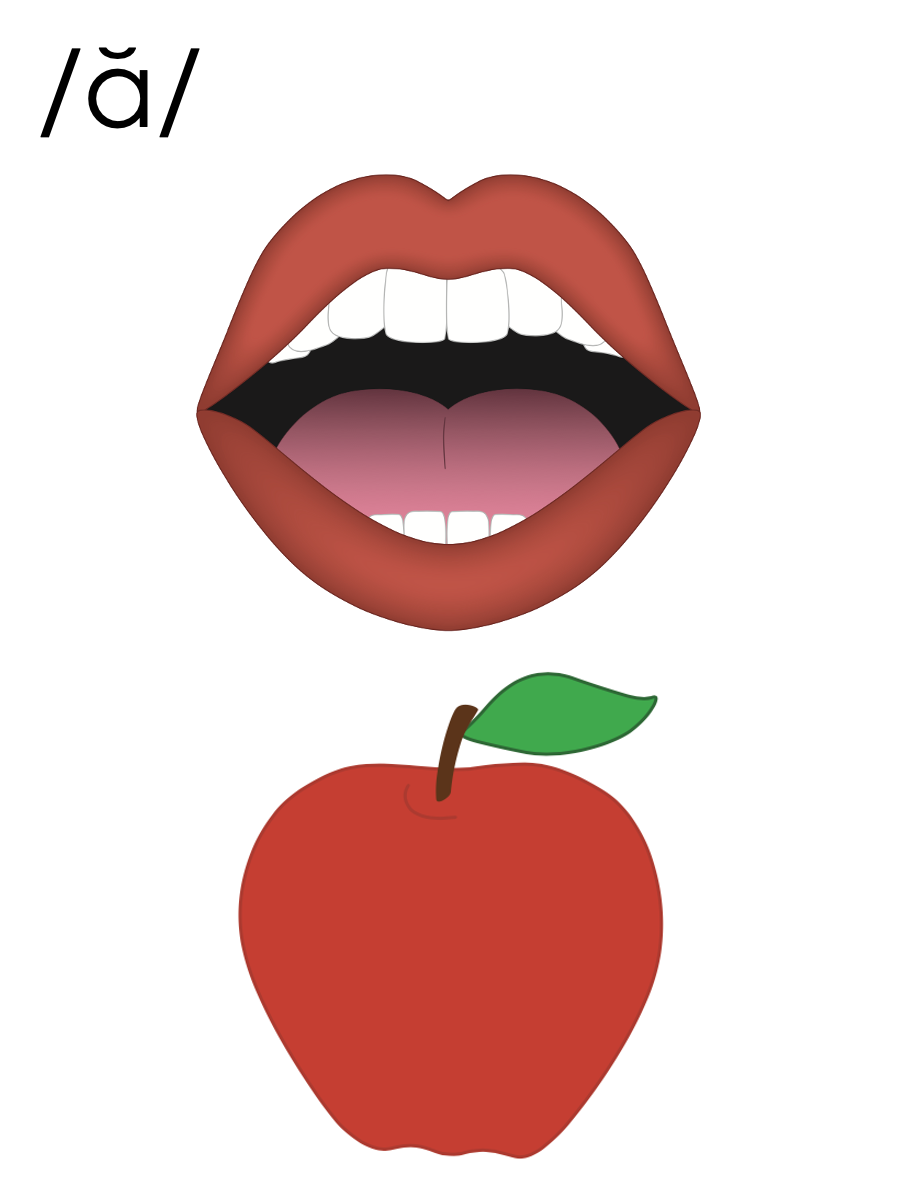 Closed Syllable
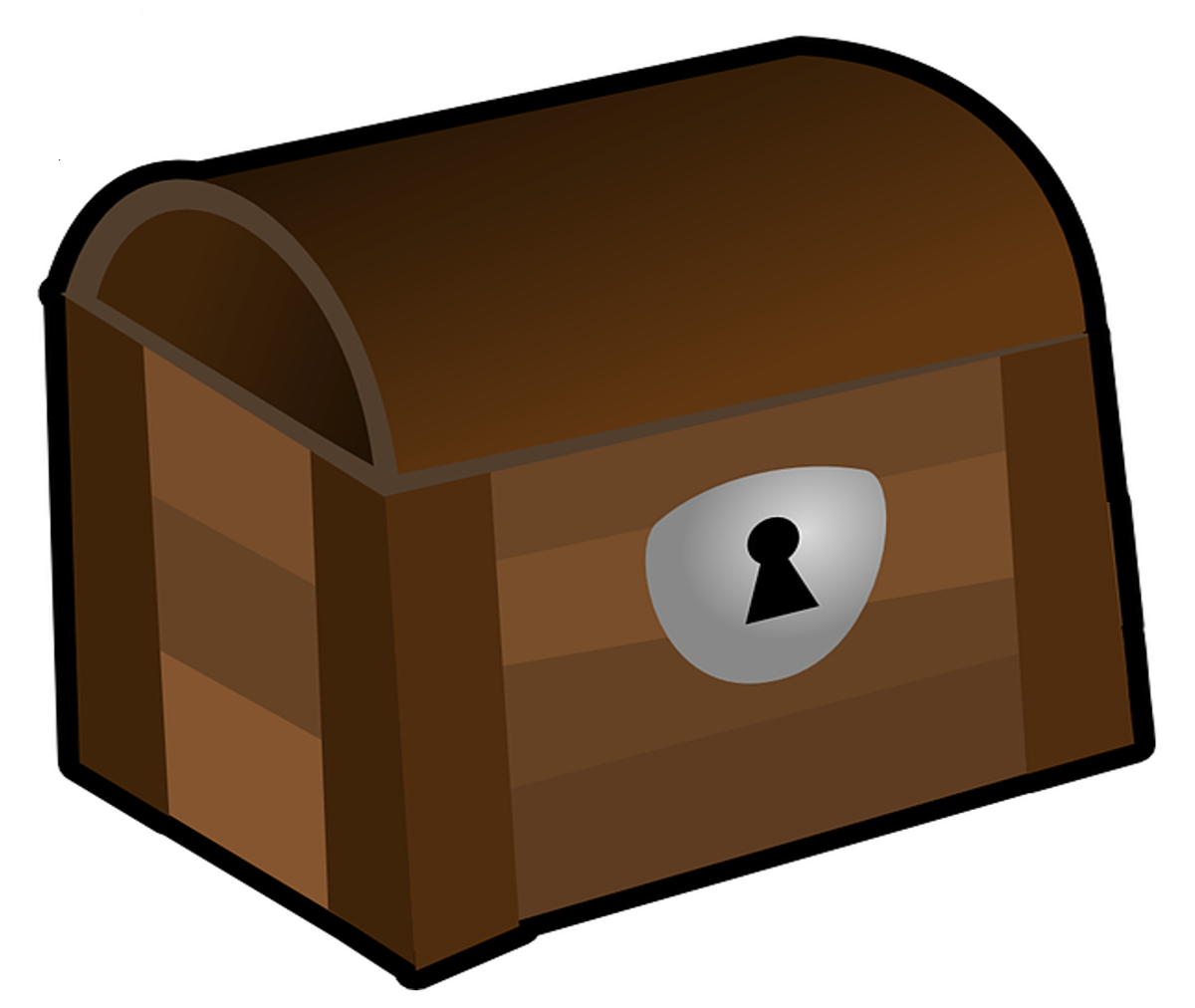 V
C
met
Open Syllable
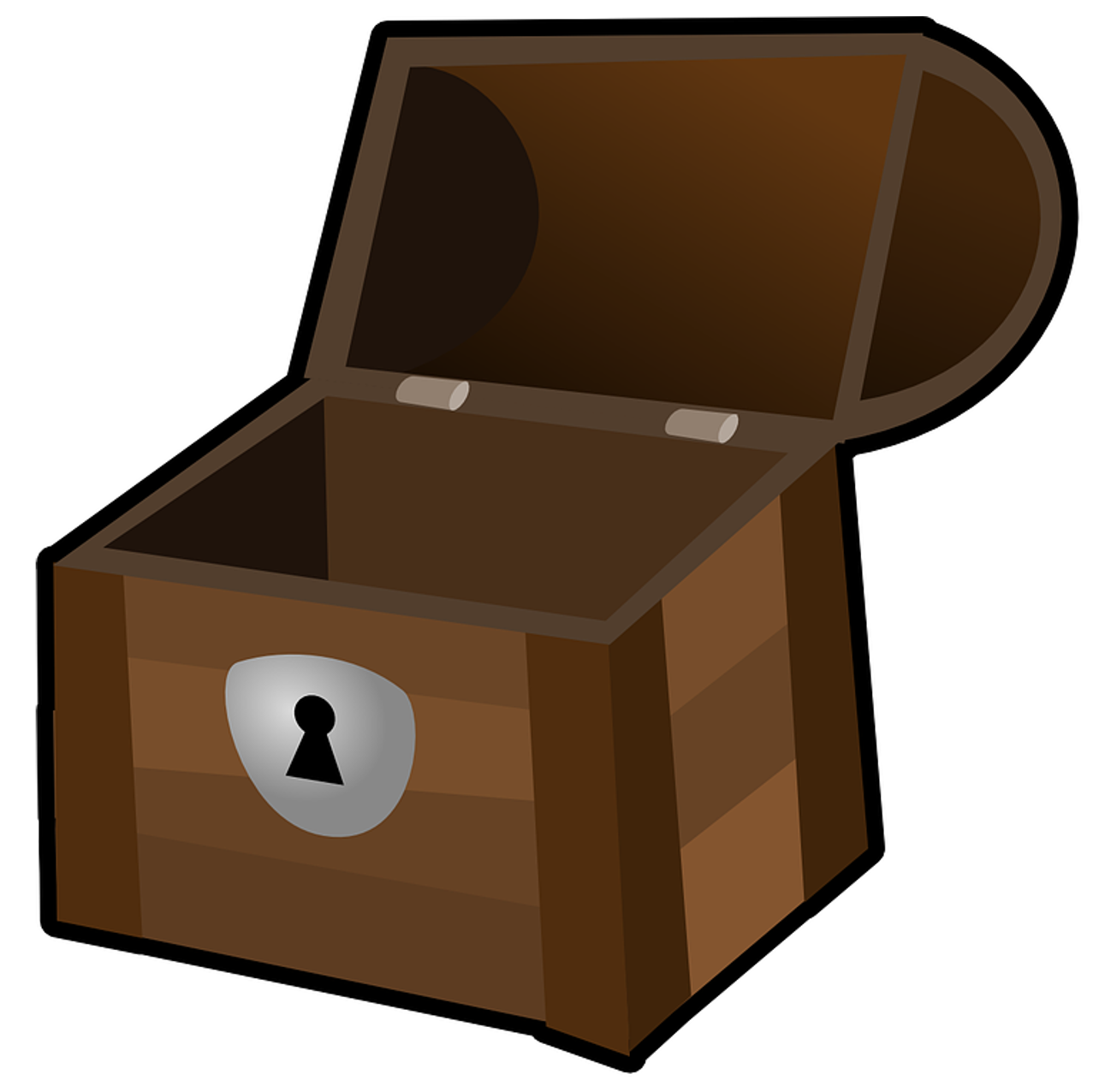 V
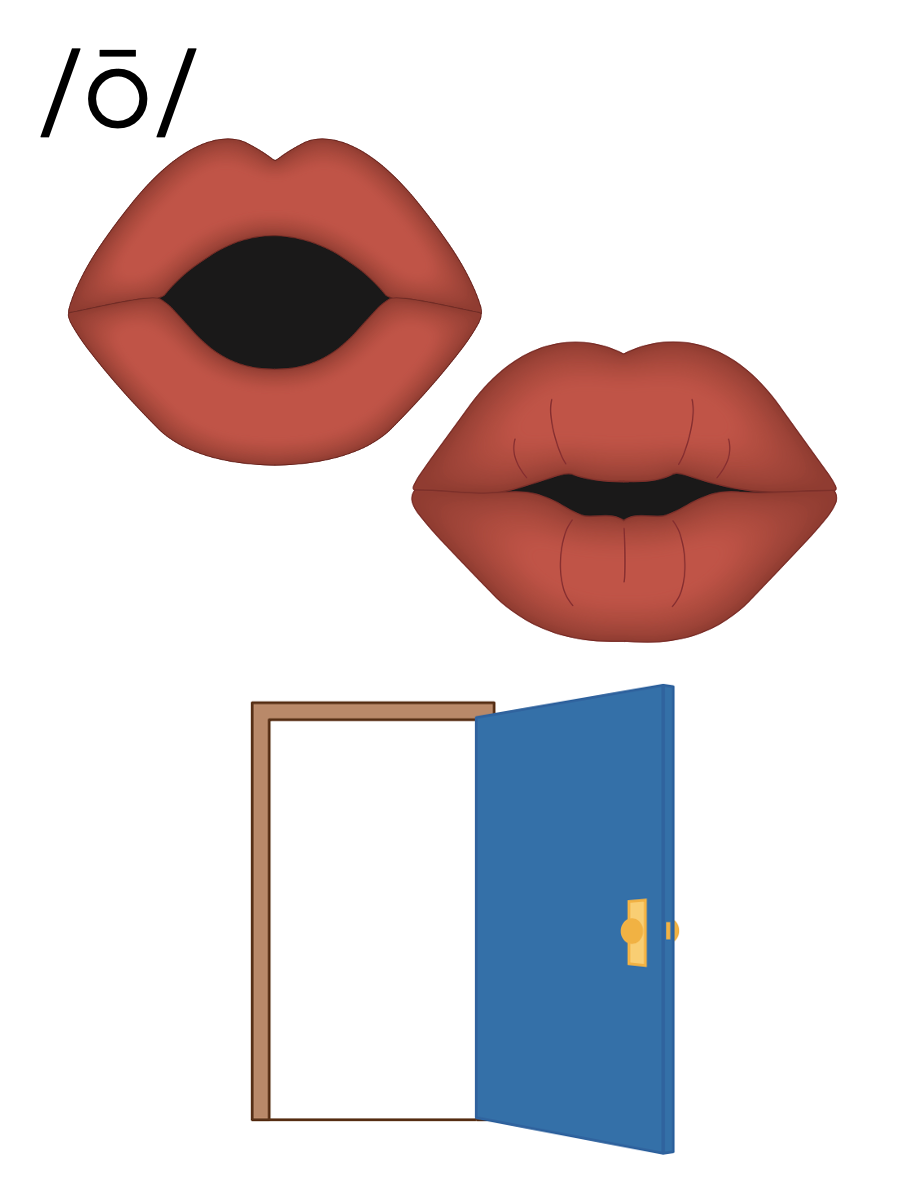 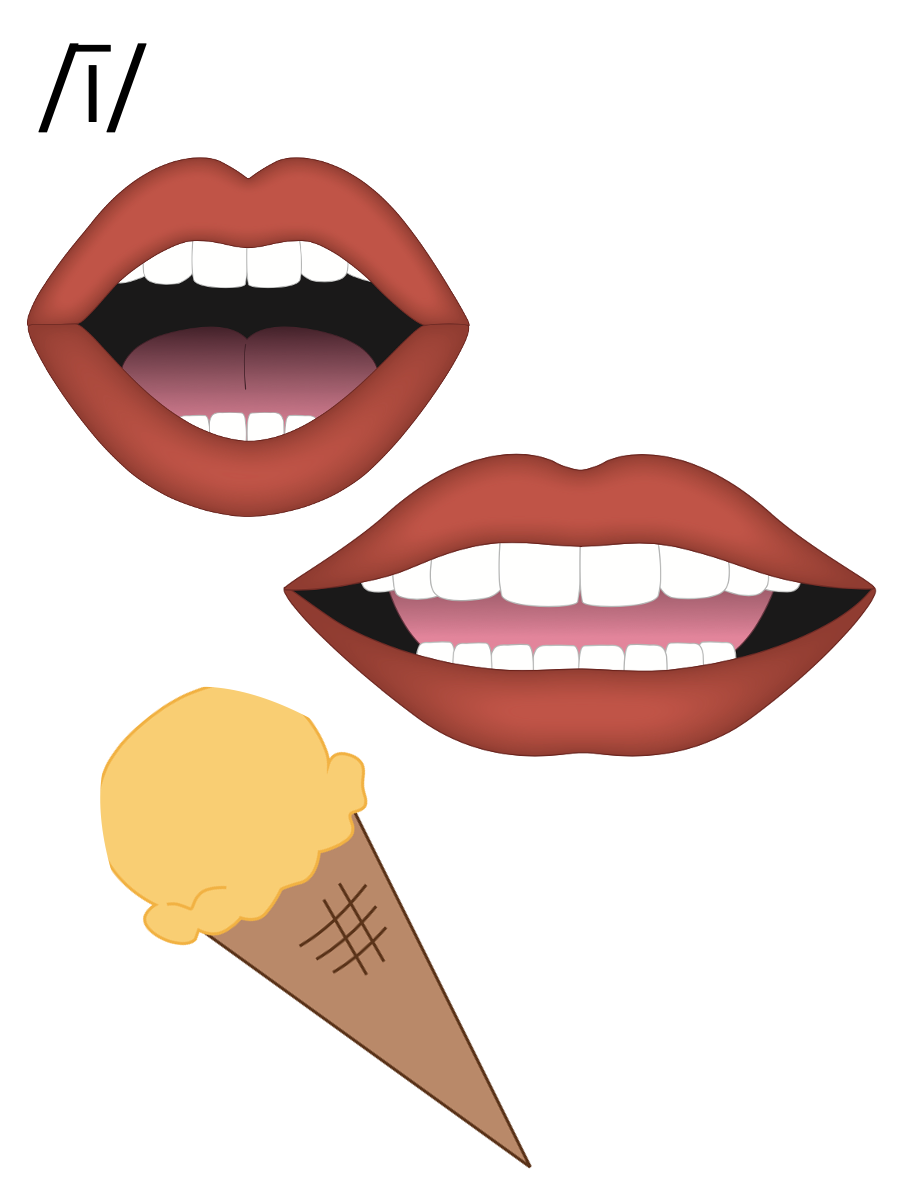 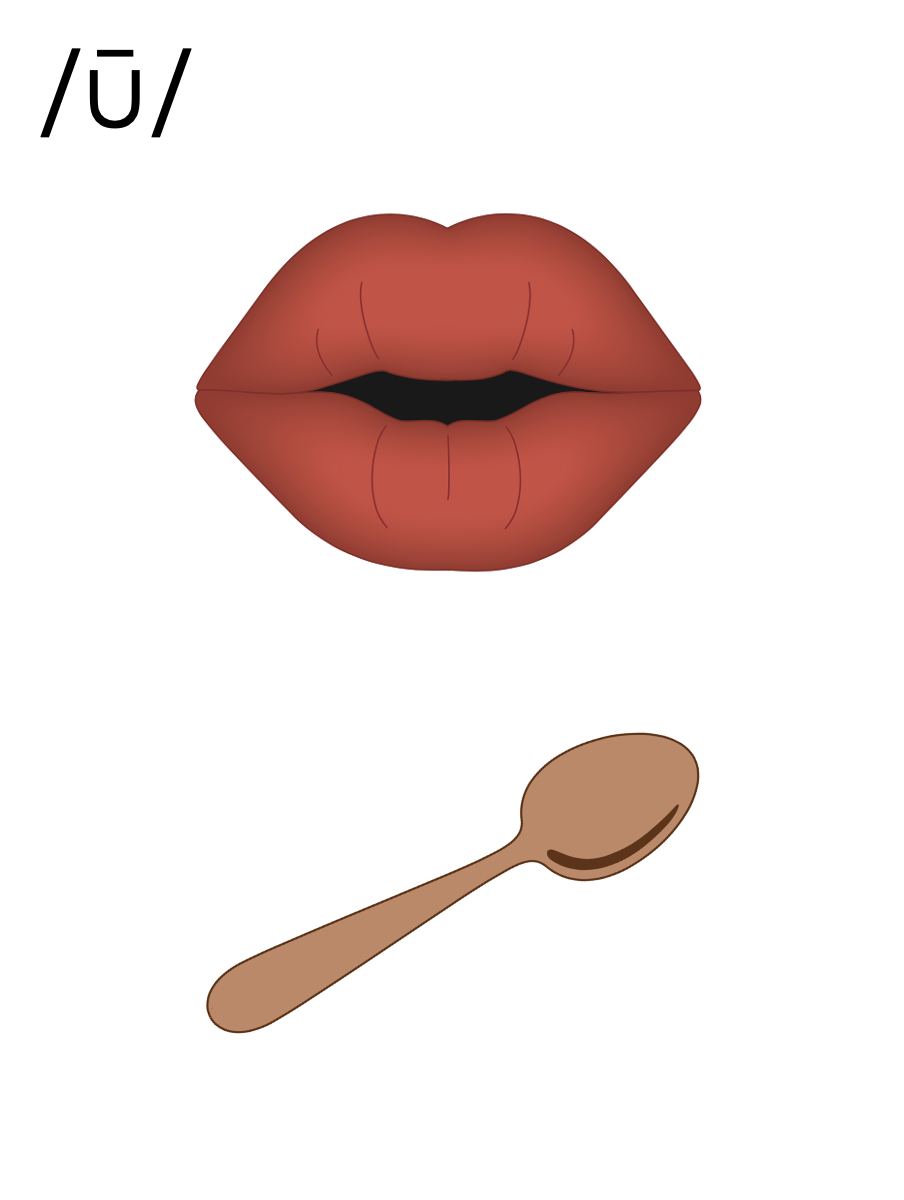 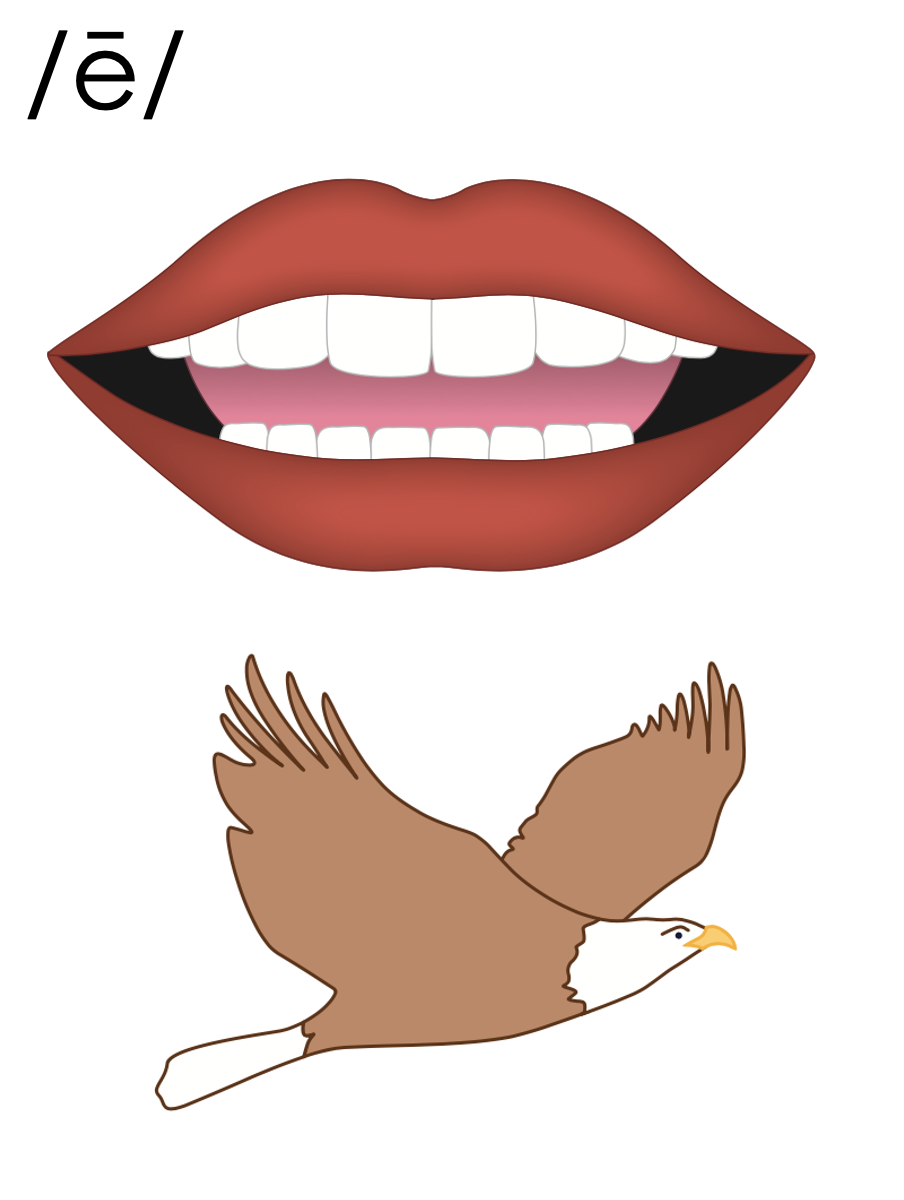 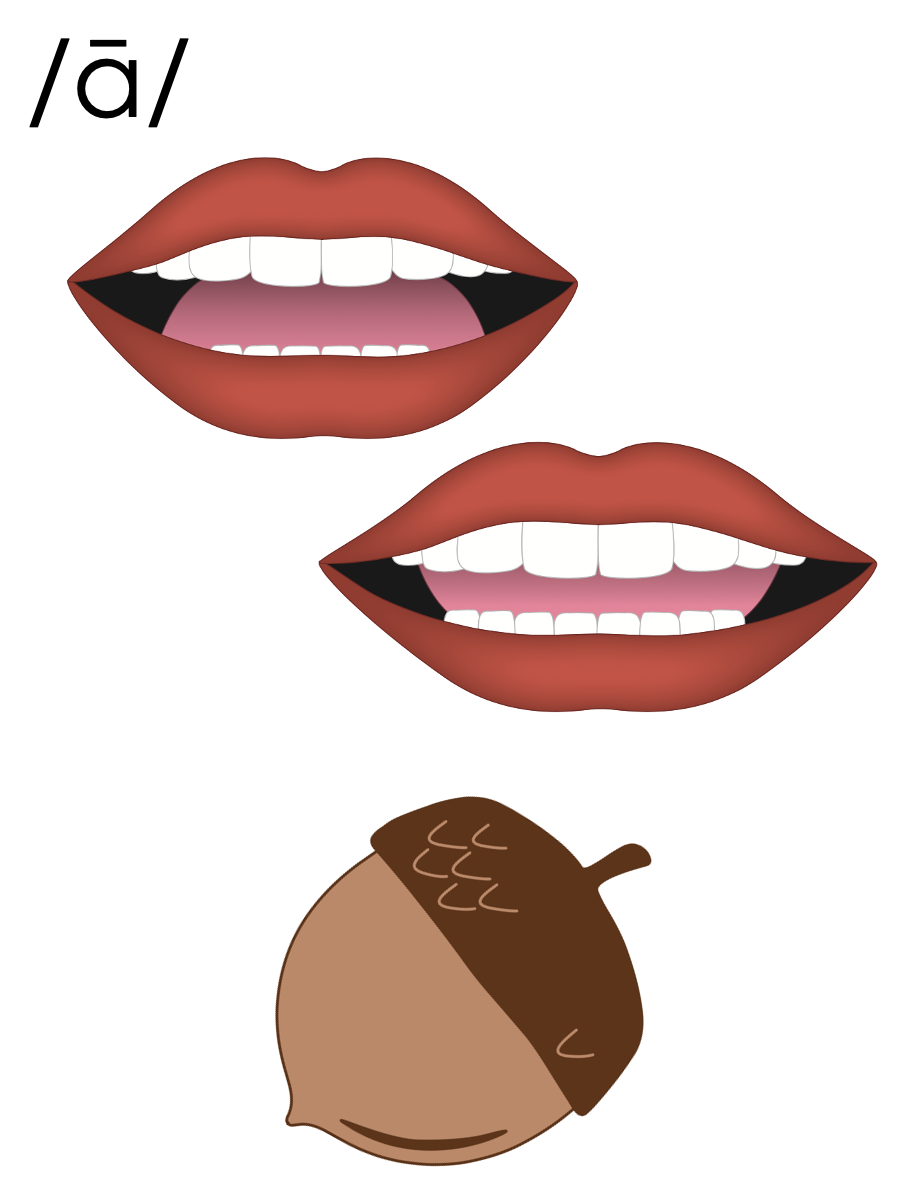 Open Syllable
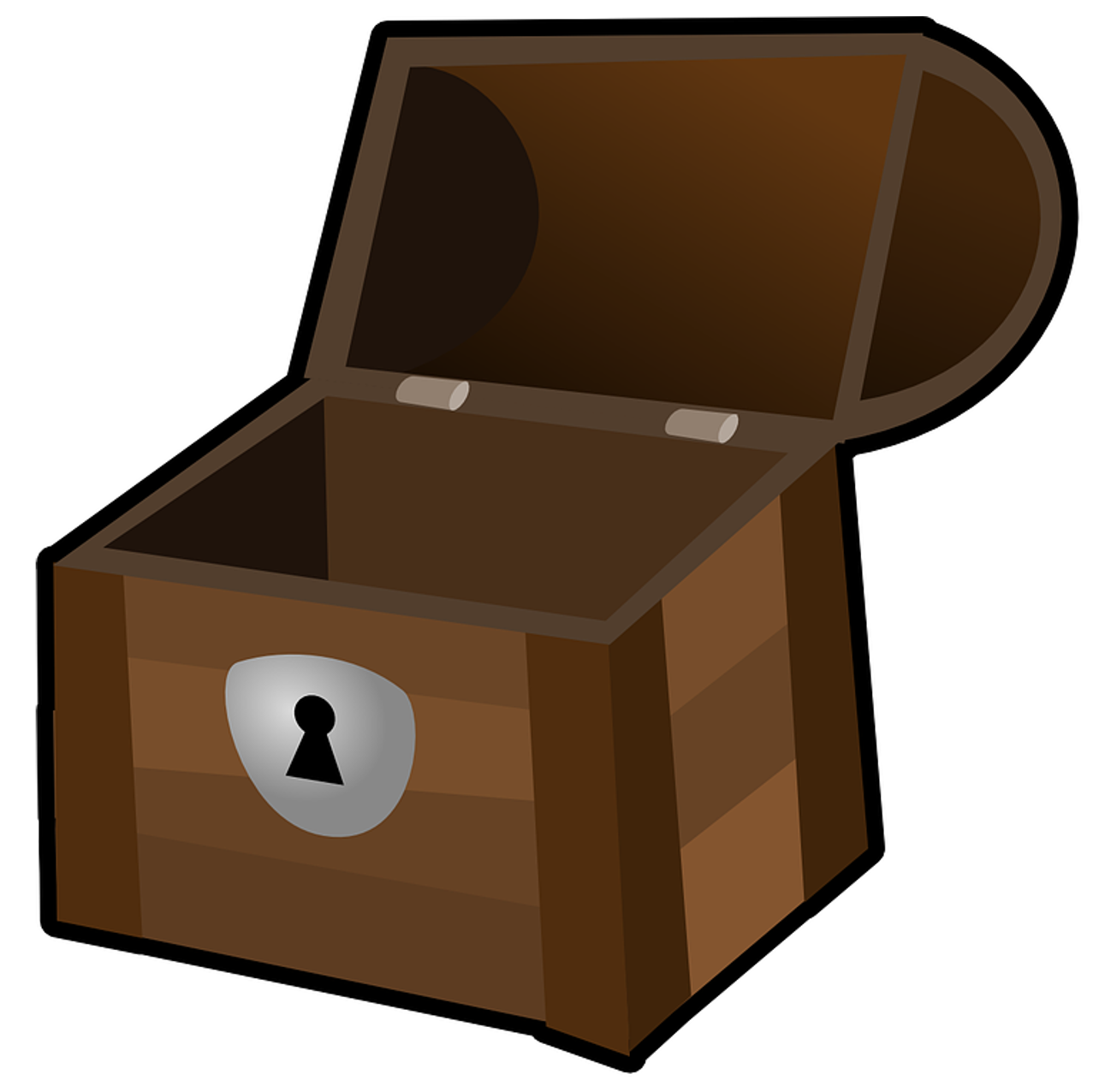 V
me
be
yond
about
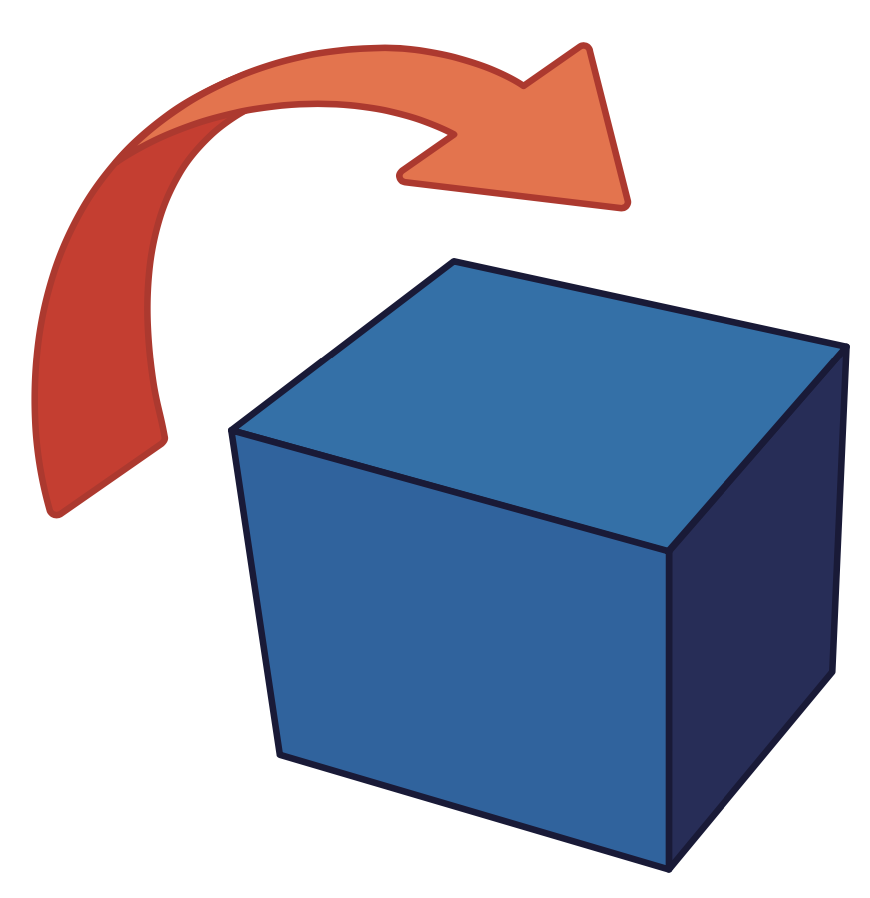 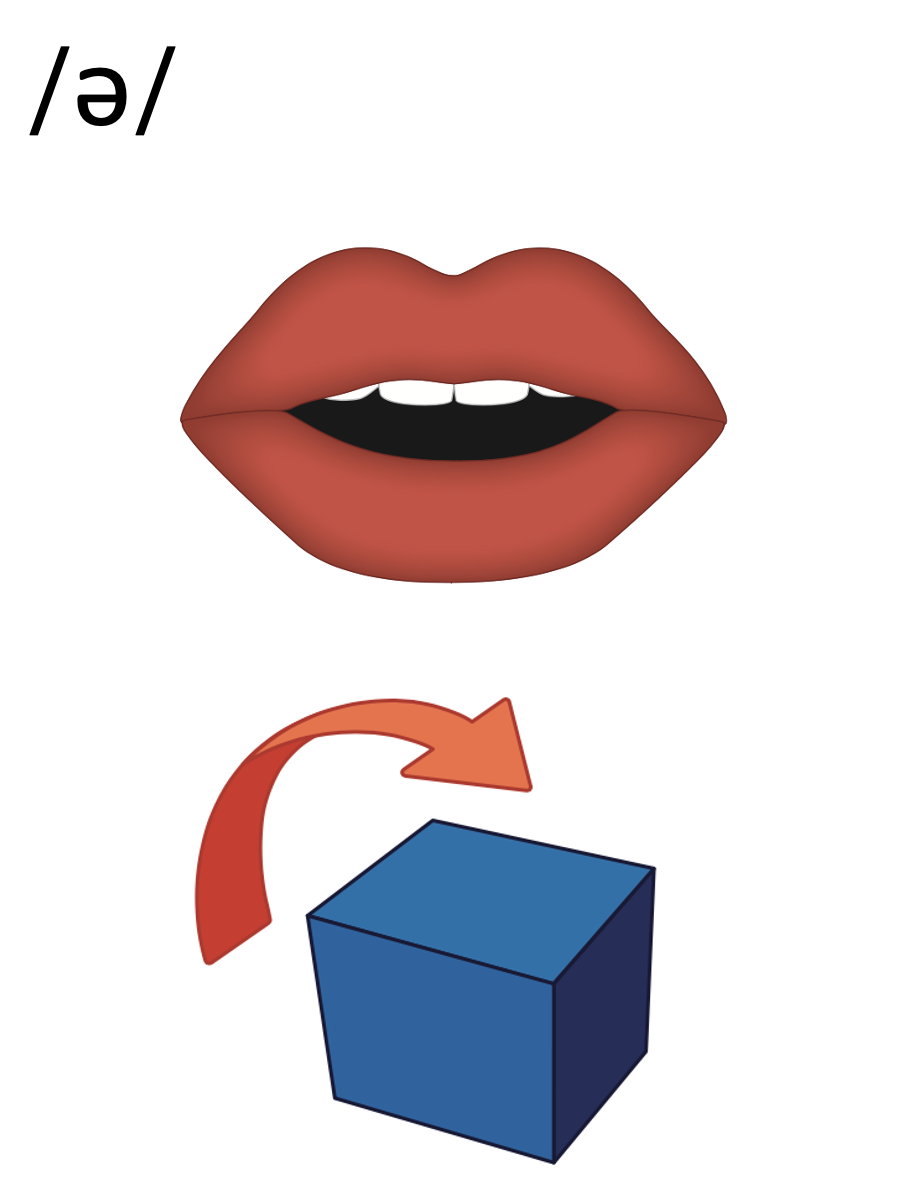 a
e
i
o
u
y
bo-nus
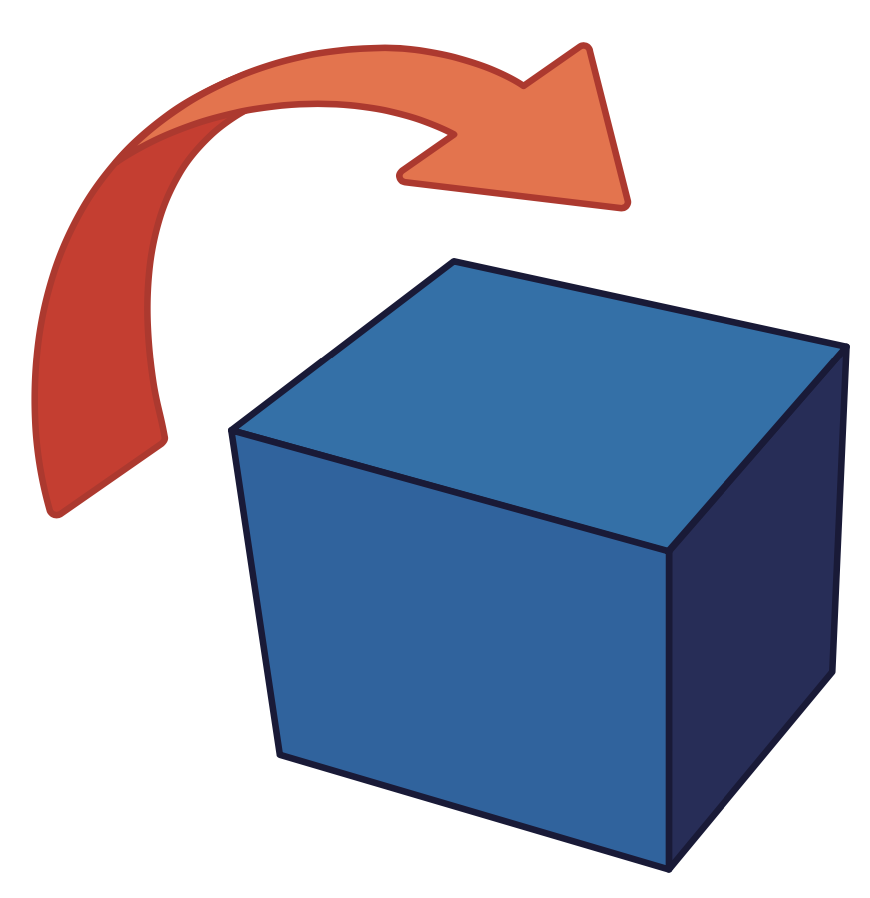 hu-man
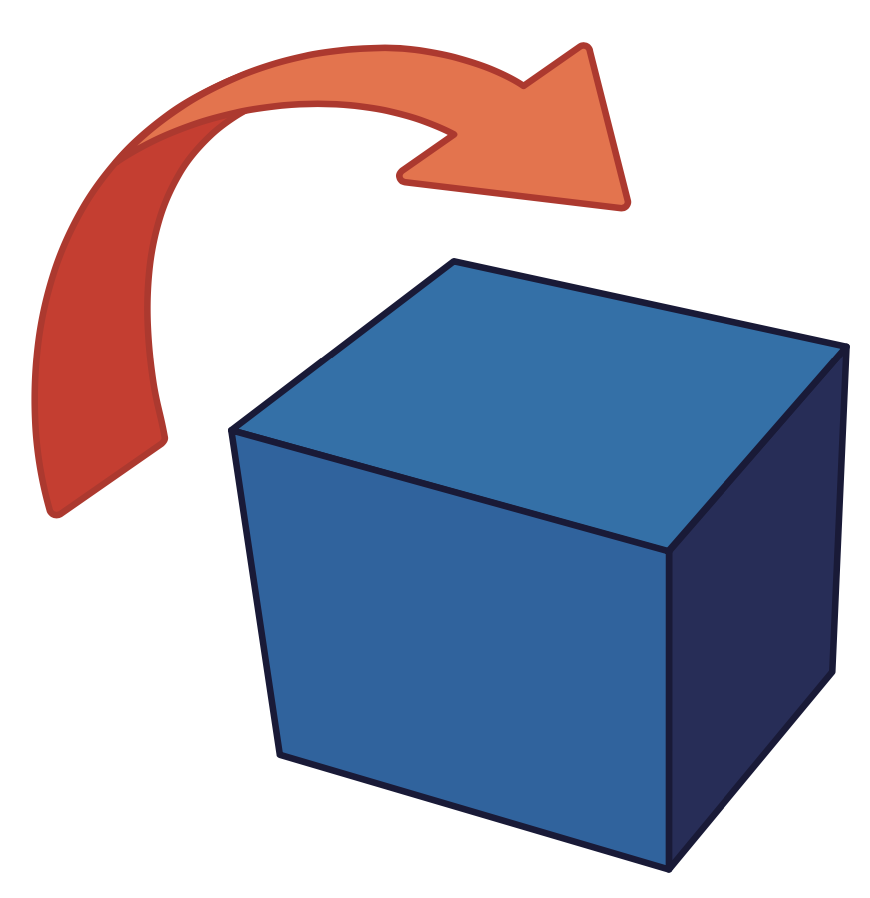 den-im
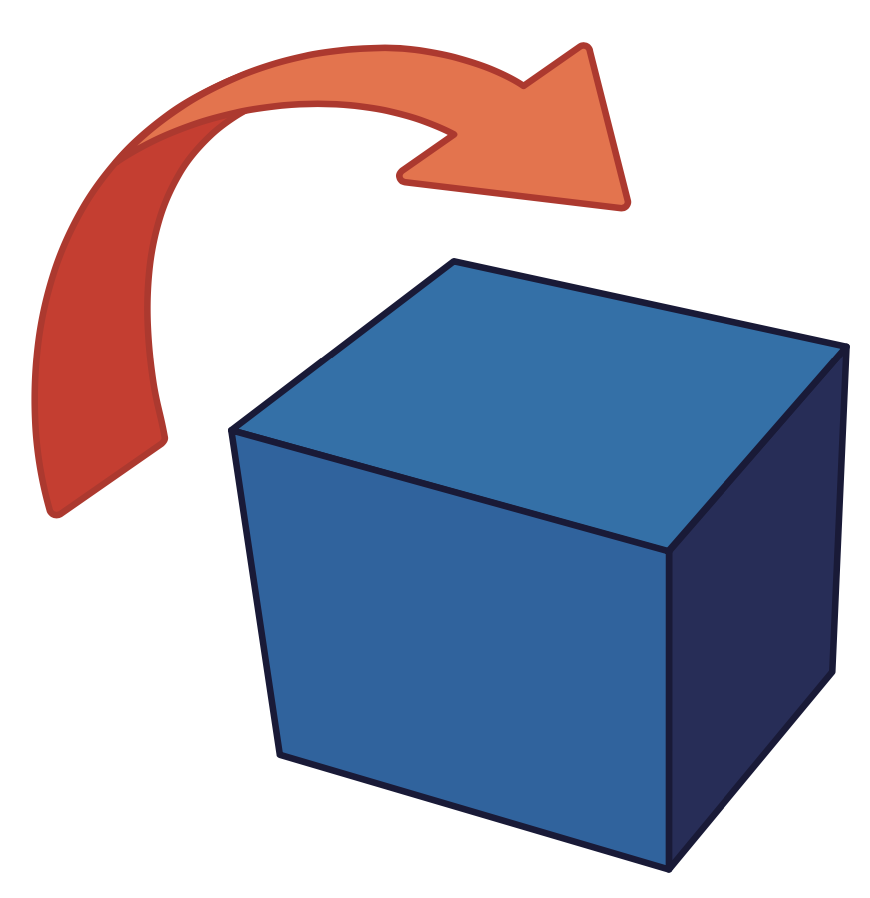 began
even
open
begin
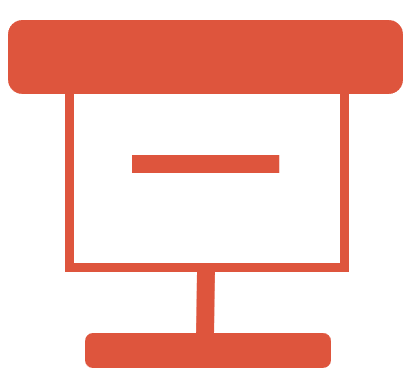 [Speaker Notes: See UFLI Foundations lesson plan Step 6 for word work activity. 
Visit ufliteracy.org to access the Word Work Mat apps.]
ra
ven
si
lent
va
cant
mu
sic
to
ken
pro
gram
cu
bic
pre
fix
se
cret
si
nus
[Speaker Notes: See UFLI Foundations lesson plan Step 7 for irregular word activities.
The white rectangle under each word may be used in editing mode. Cover the heart and square icons then reveal them one at a time during instruction.]
[Speaker Notes: See UFLI Foundations manual for more information about reviewing irregular words.]
many
[Speaker Notes: Lessons 64-73

A represents either the /ĕ/ sound or the /ĭ/ sound, depending on dialect. 
Y /ē/ has not been introduced yet. 

The white rectangle under the word may be used in editing mode. Cover the heart and square icons then reveal them one at a time during instruction.]
any
[Speaker Notes: Lessons 64-73

A represents either the /ĕ/ sound or the /ĭ/ sound, depending on dialect. 
Y /ē/ has not been introduced yet. 

The white rectangle under the word may be used in editing mode. Cover the heart and square icons then reveal them one at a time during instruction.]
been
[Speaker Notes: Lesson 65+

EE represents the /ĕ/ sound or the /ĭ/ sound, depending on dialect. 

In some dialects, the EE in been is pronounced /ē/. In this case, been would be temporarily irregular until lesson 85 when EE /ē/ is introduced. 

The white rectangle under the word may be used in editing mode. Cover the heart and square icons then reveal them one at a time during instruction.]
into
[Speaker Notes: Lesson 65+

O represents the /ū/ sound.

The white rectangle under the word may be used in editing mode. Cover the heart and square icons then reveal them one at a time during instruction.]
friend
[Speaker Notes: Lesson 66+

IE represents the /ĕ/ or /ĭ/ sound, depending on dialect.

The white rectangle under the word may be used in editing mode. Cover the heart and square icons then reveal them one at a time during instruction.]
because
[Speaker Notes: Lesson 67a+

AU represents the /ŭ/ sound. 
In some dialects, AU represents the /or/ sound. In this case, the AU in because would be temporarily irregular until lesson 93 when AU /or/ is introduced. 

The final E is silent but does not follow the long vowel VCe pattern. 


The white rectangle under the word may be used in editing mode. Cover the heart and square icons then reveal them one at a time during instruction.]
[Speaker Notes: Handwriting paper for irregular word spelling practice. Use as needed. 
See UFLI Foundations manual for more information about reviewing irregular words.]
[Speaker Notes: See UFLI Foundations lesson plan Step 8 for connected text activities.]
My phone has been on silent.
Did your friend begin the race?
I love music time because we sing!
[Speaker Notes: See UFLI Foundations lesson plan Step 8 for sentences to write.]
[Speaker Notes: The UFLI Foundations decodable text is provided here. See UFLI Foundations decodable text guide for additional text options.]
Music Club
Music club is the best because we get to sing. It is no secret that I love to sing. If you sing well, you get to have a solo.
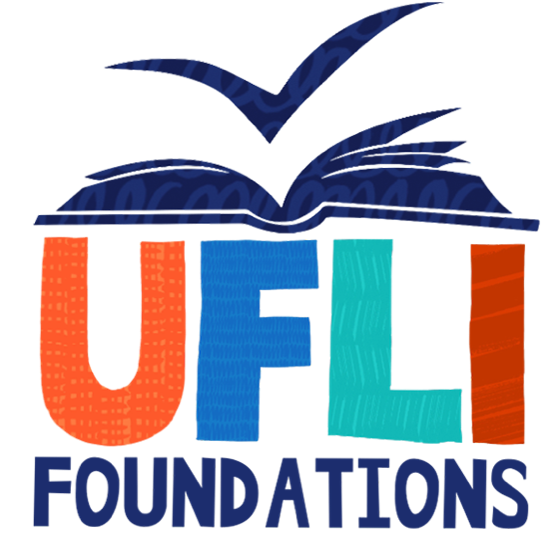 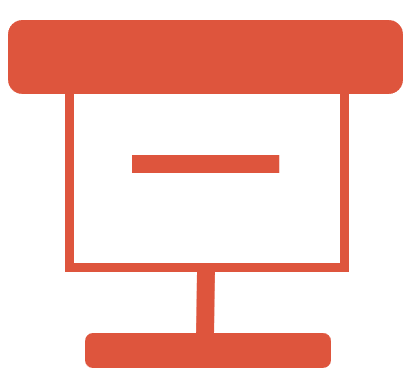 When I have a solo in music club, I pretend I am on a huge stage. It is silent for a moment, then I begin. 

I sing and sing like time is frozen. At the end, my friends clap for me. That is a nice bonus.
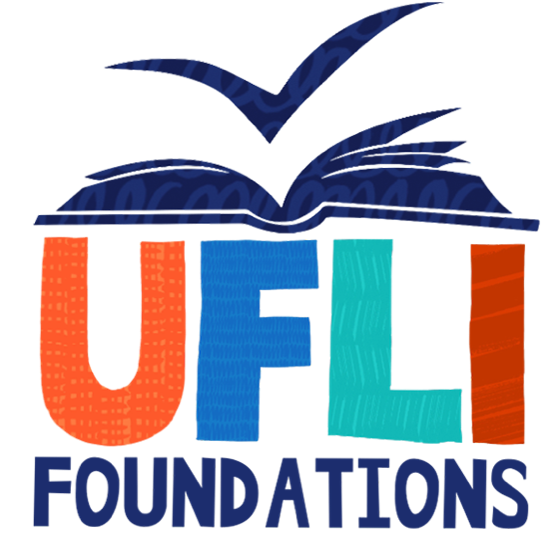 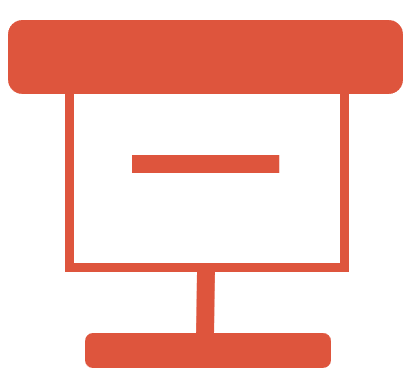 Insert brief reinforcement activity and/or transition to next part of reading block.